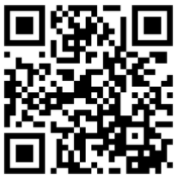 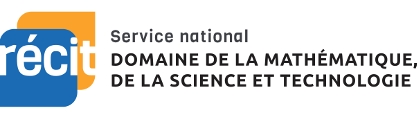 bit.ly/mst8nov21
Sonya Fiset, RÉCIT MST
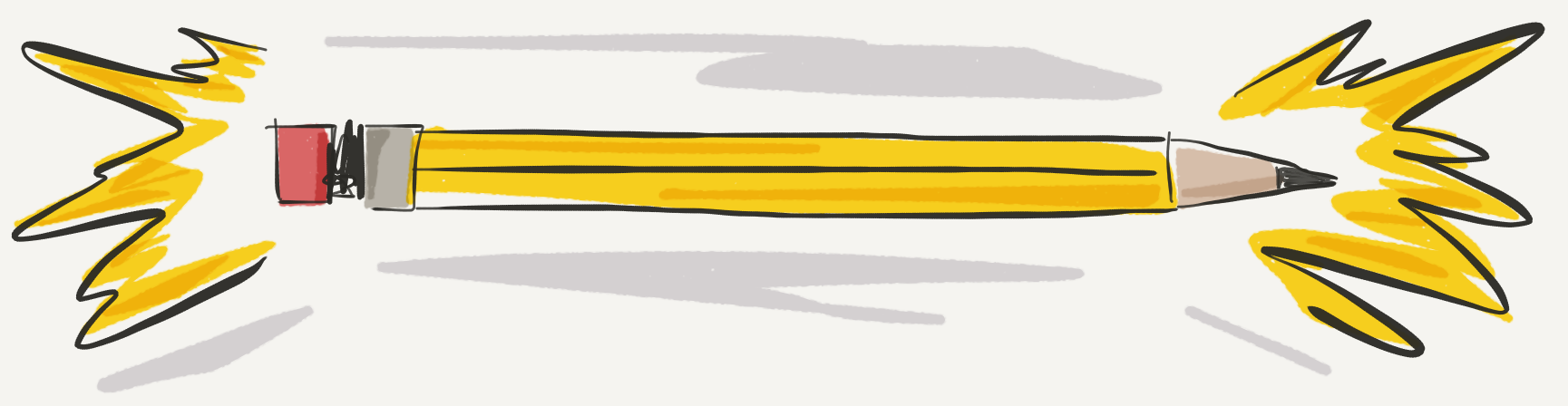 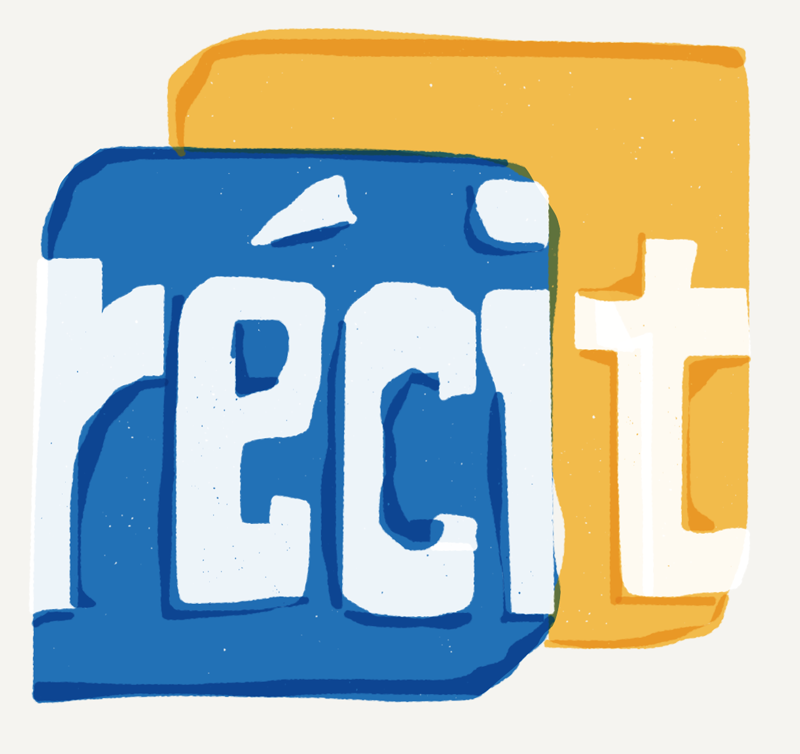 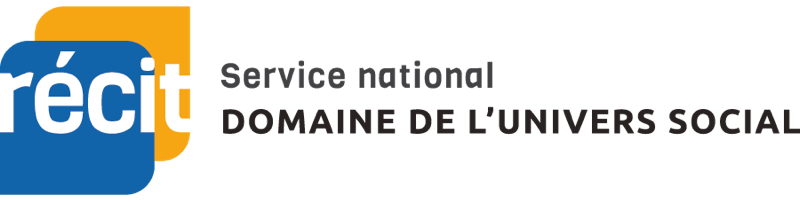 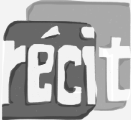 @RECITUS
WWW.RECITUS.QC.CA
Service national
DOMAINE DES ARTS
@RECITARTS
WWW.RECITARTS.CA
Croquis-note

Bienvenue
Intentions
Pourquoi ?
Quoi ?
Comment ?
Exemples
Formations et références
Compétence numérique

Autre atelier pour exploiration
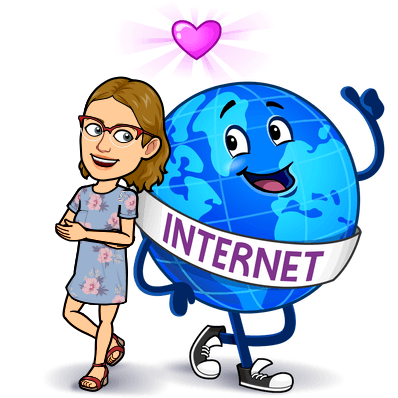 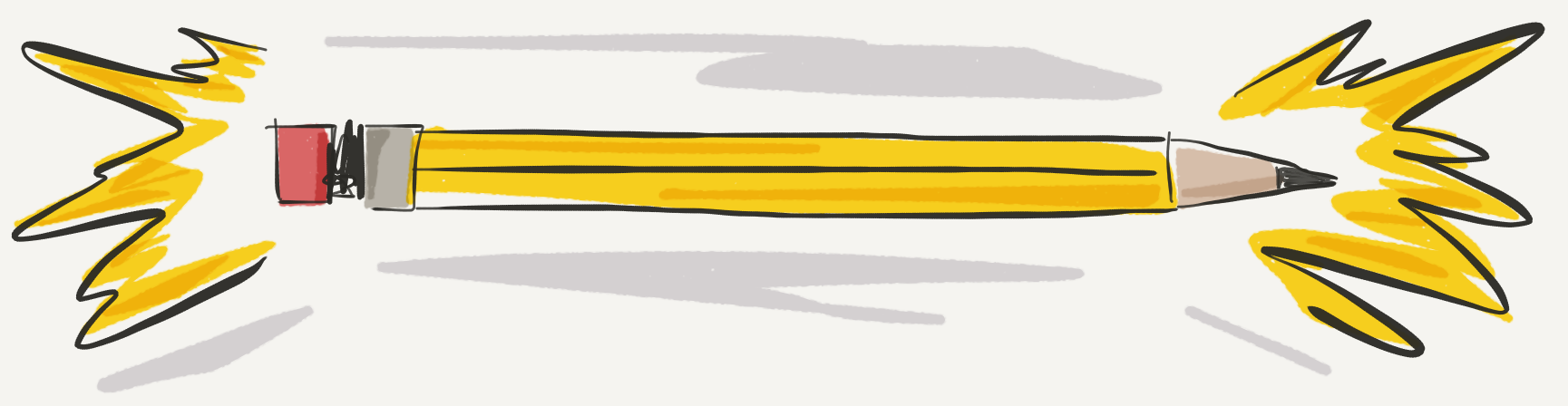 2. Intentions


Définir le croquis-note/sketchnote
Expérimenter le croquis-note/sketchnote
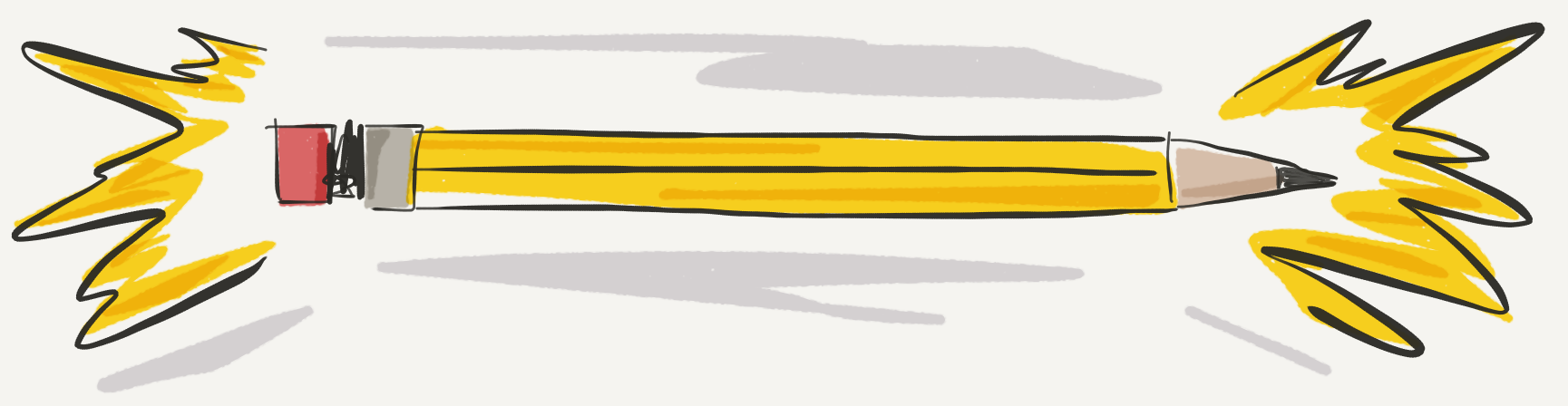 3. Pourquoi ?
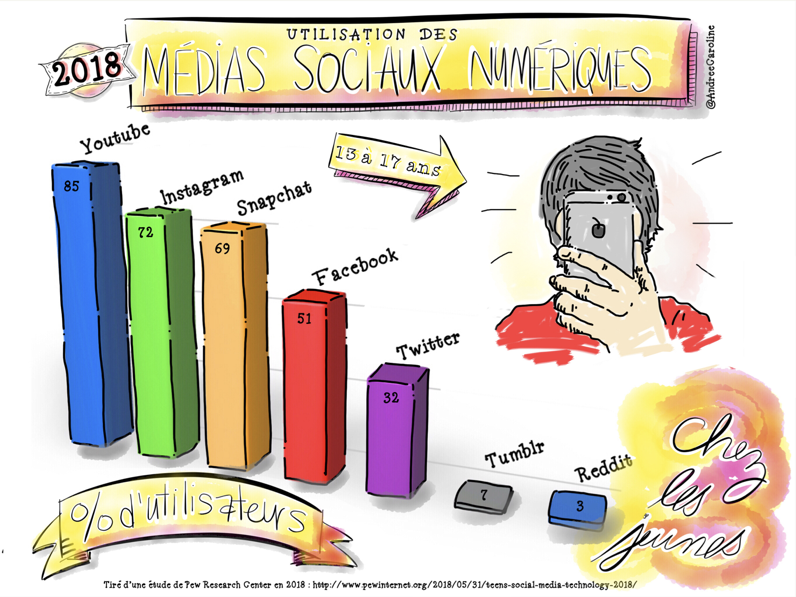 Croquis-note
Pourquoi ?
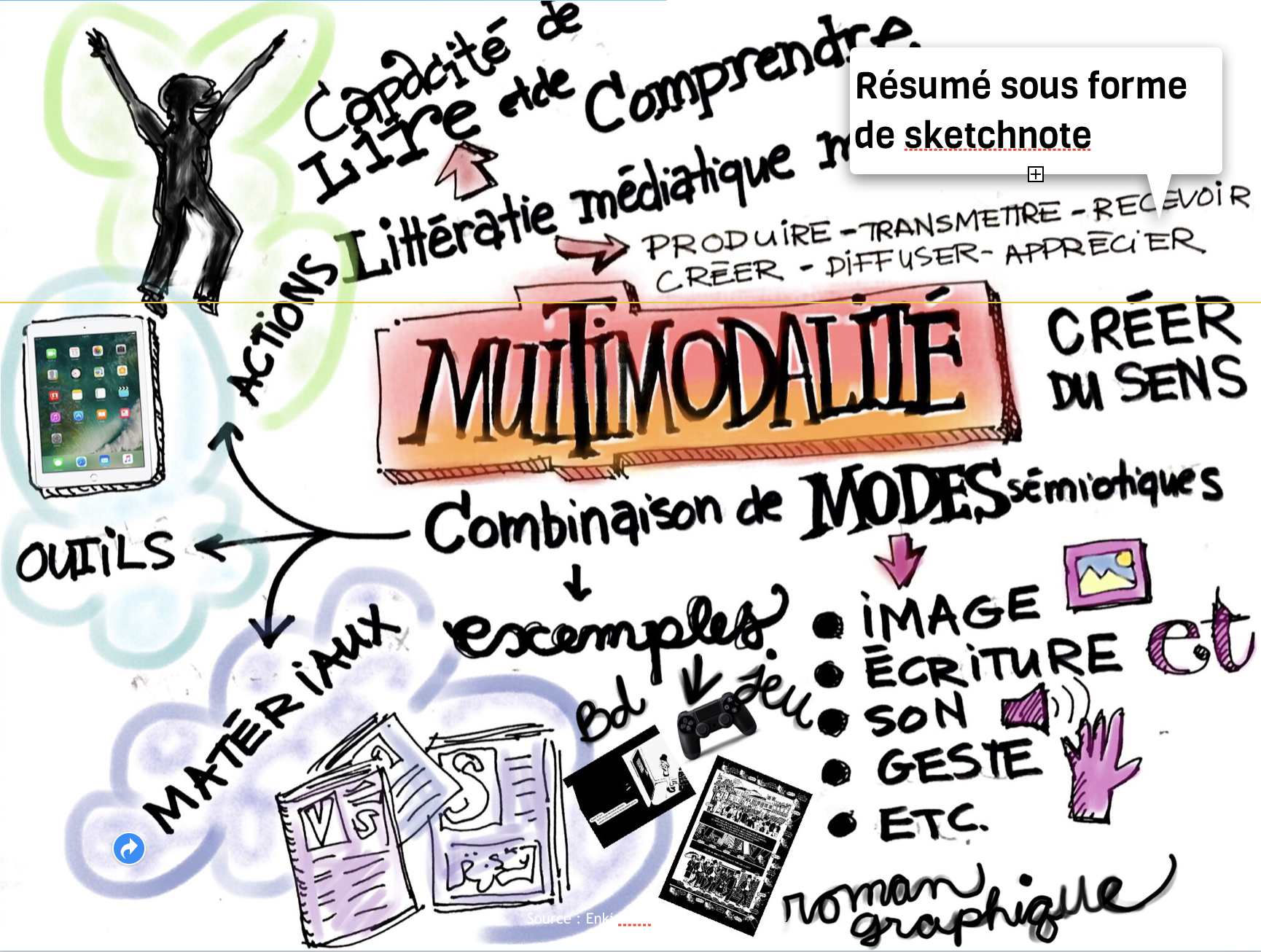 Pourquoi ?
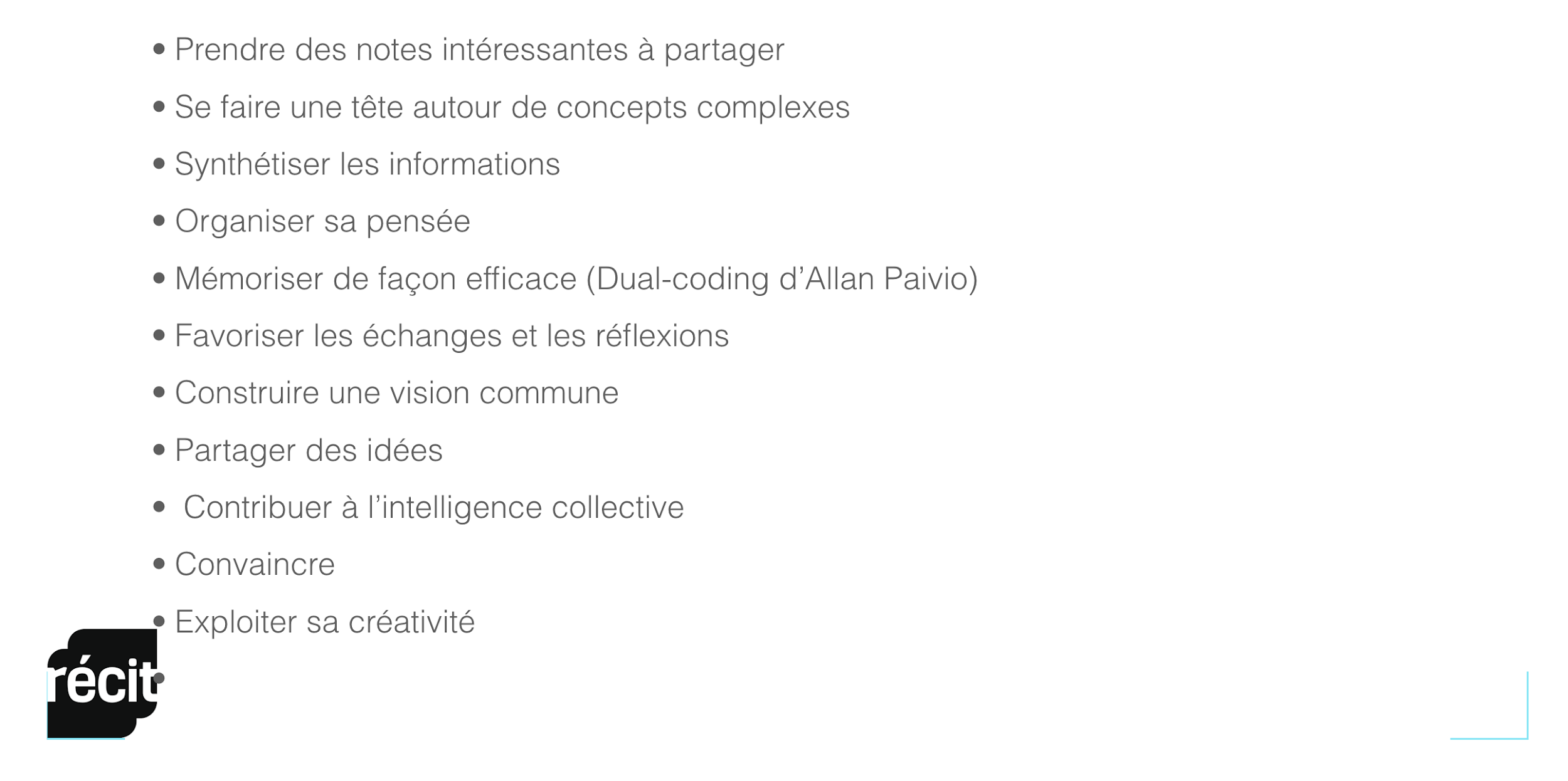 4. Quoi ?
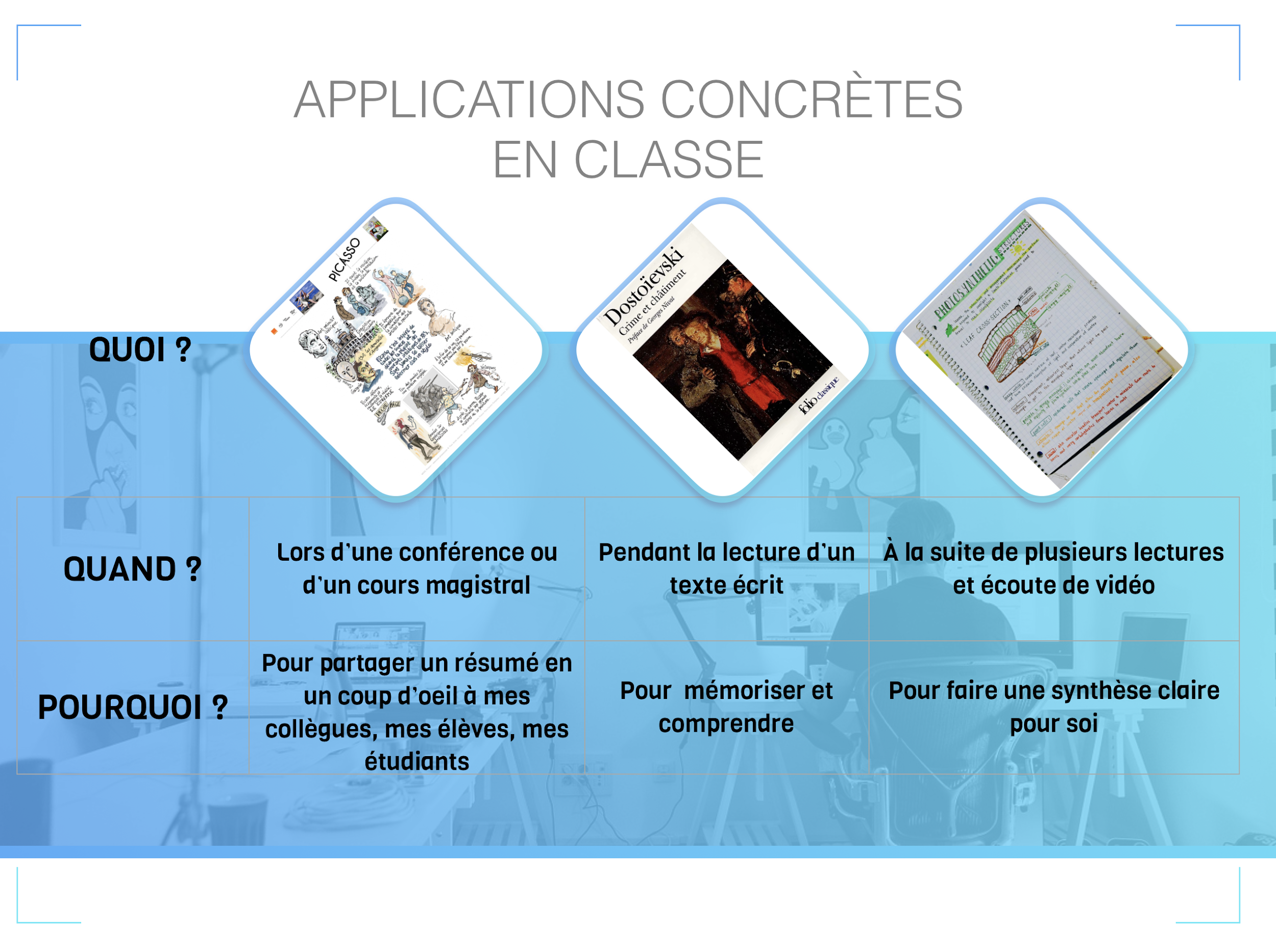 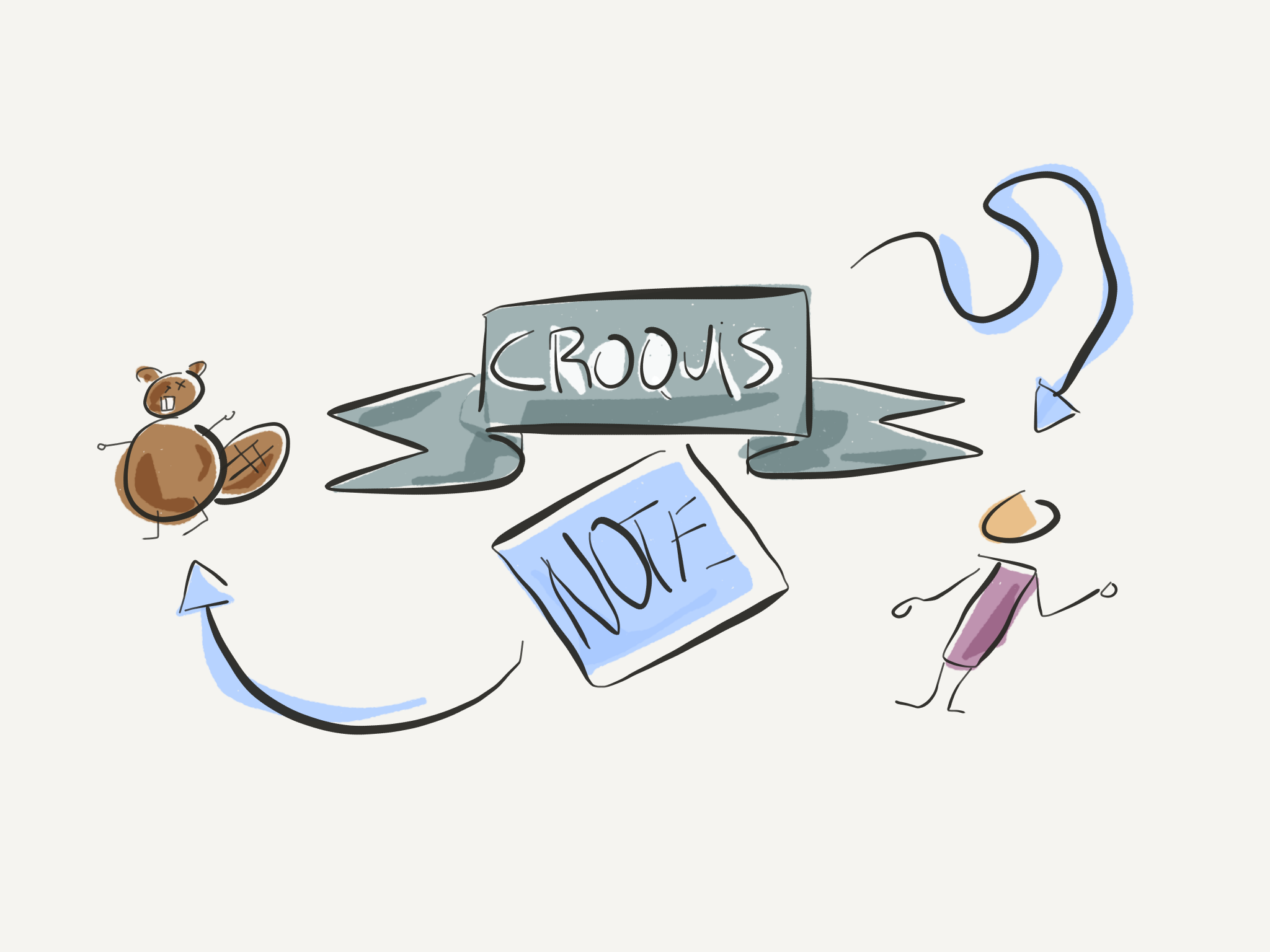 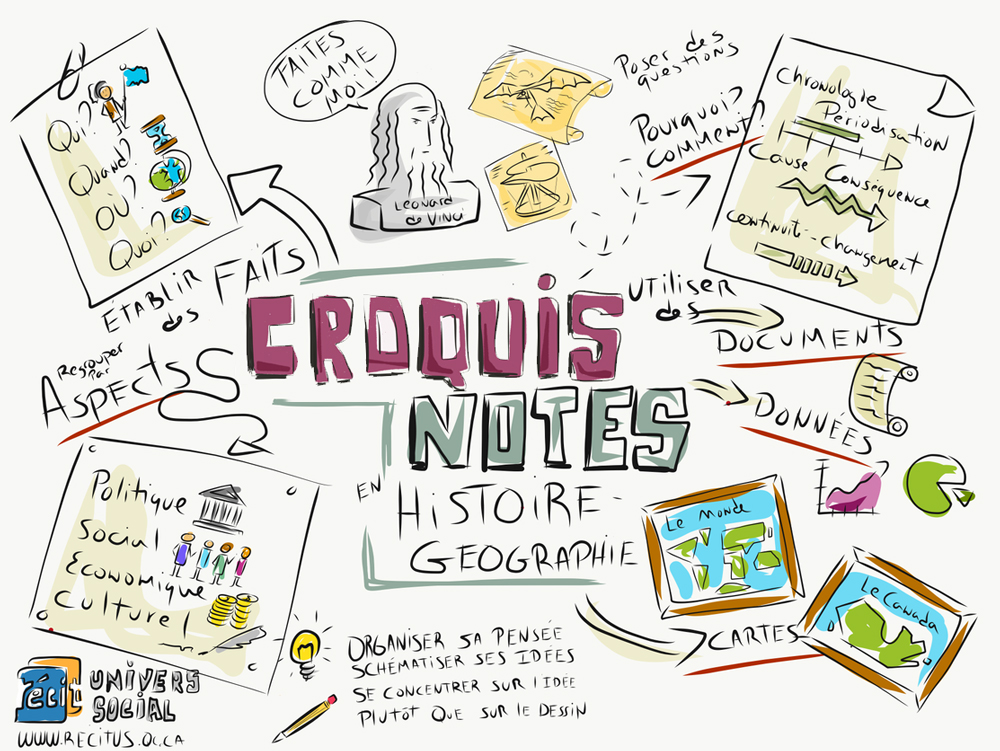 Croquis-note /sketchnote
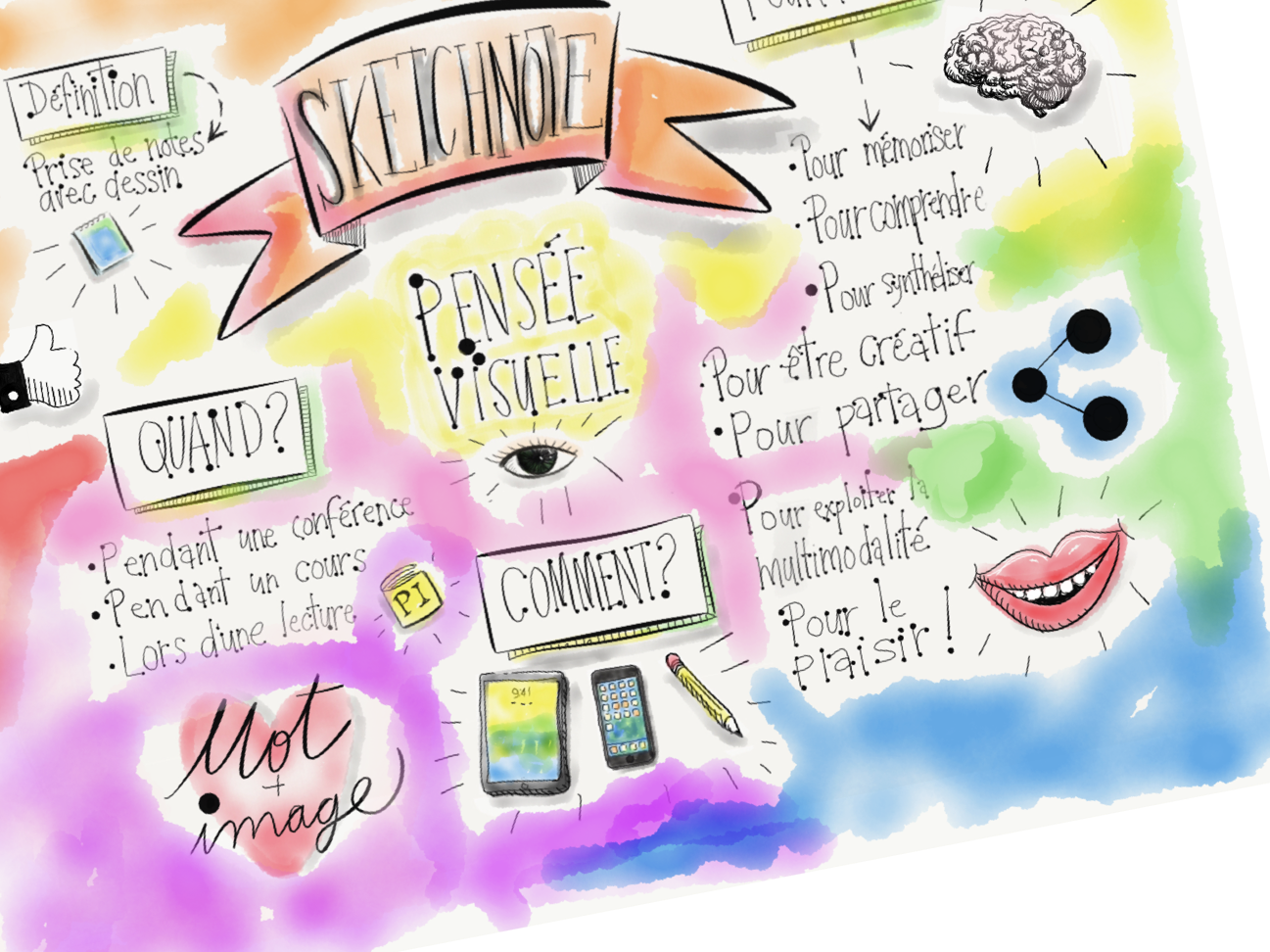 5. Comment ?
Croquis-note
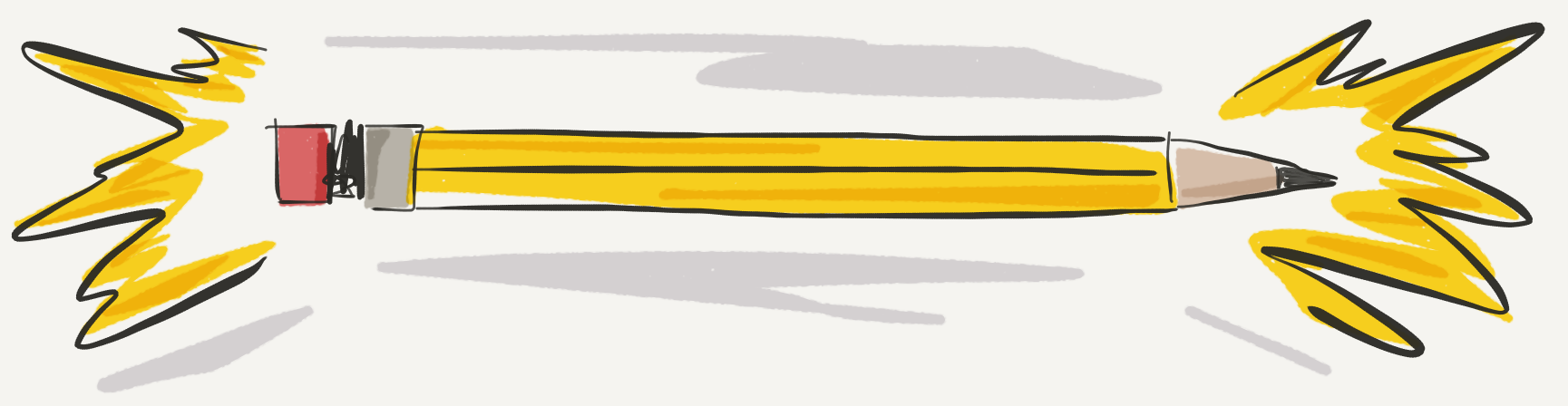 Plusieurs outils
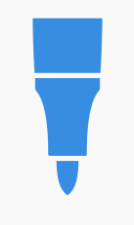 TAYASUI SKETCHES SCHOOL
Dessin 101
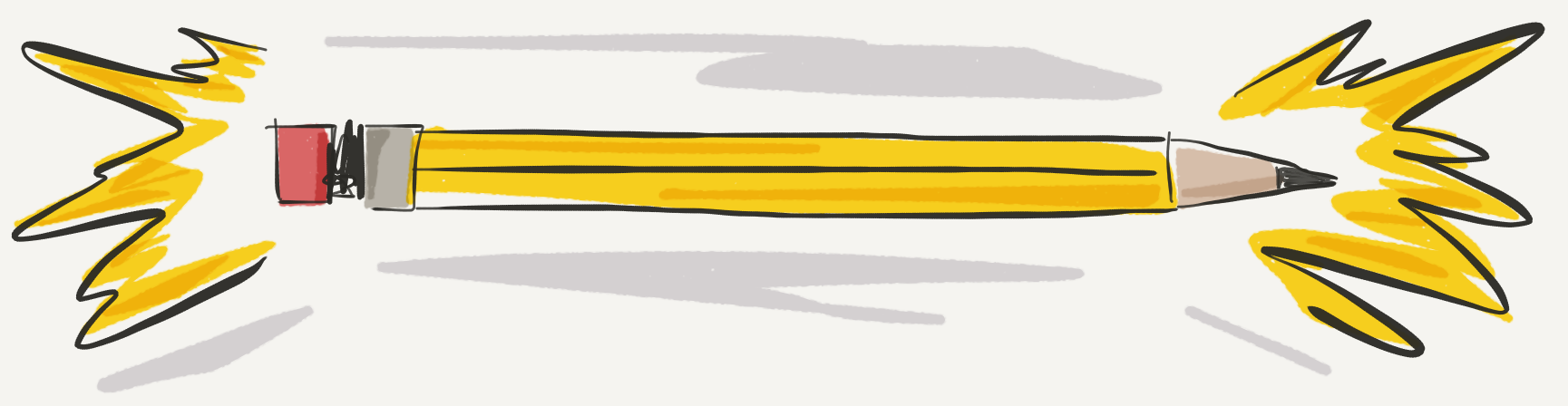 Quelques trucs
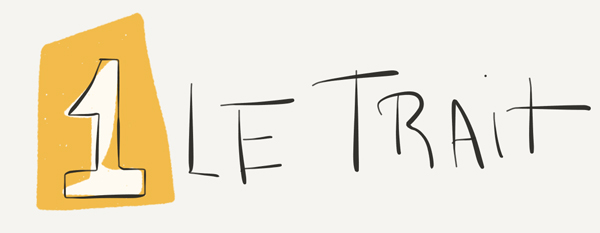 Le trait
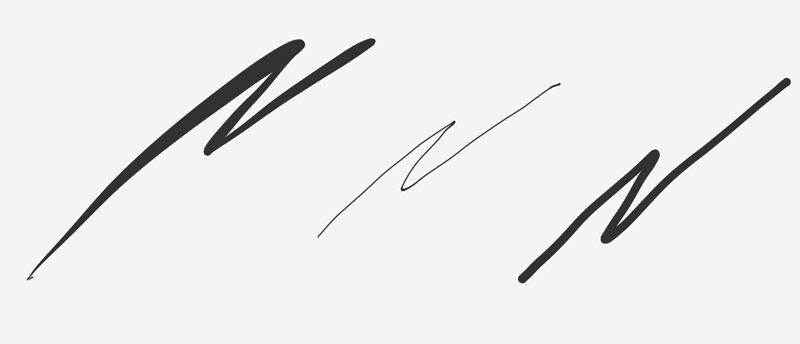 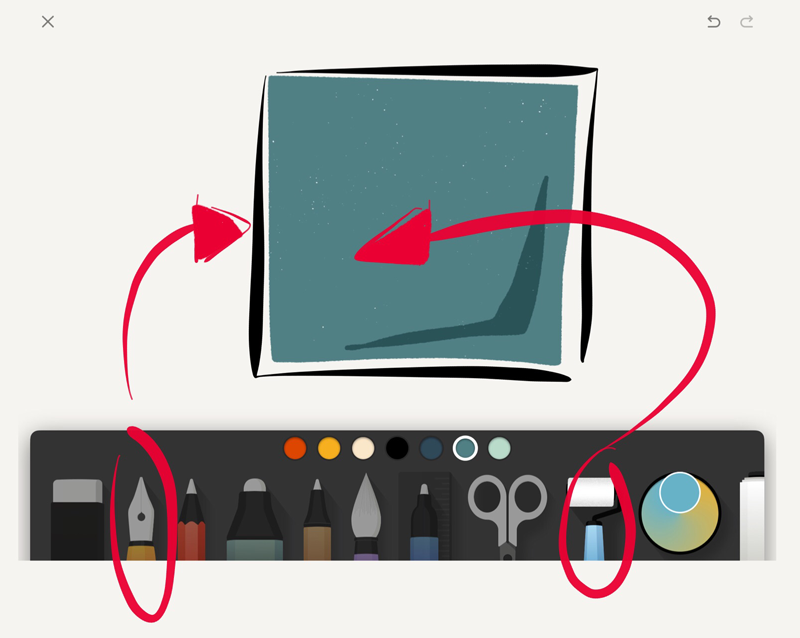 Vectoriel!
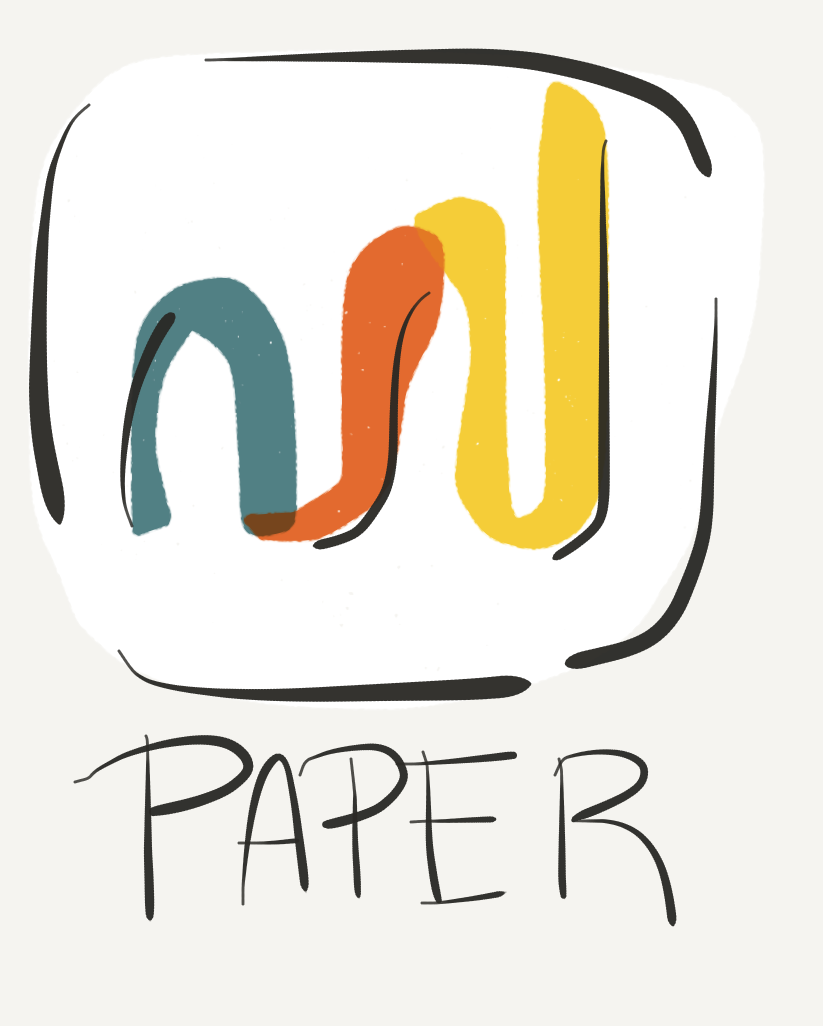 PAPER
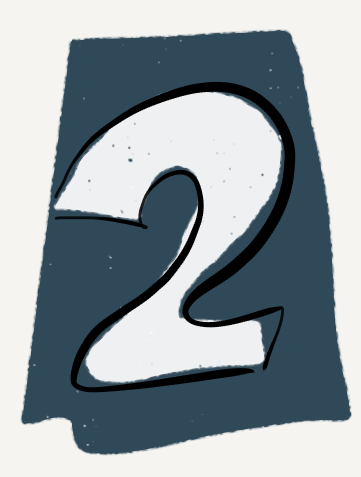 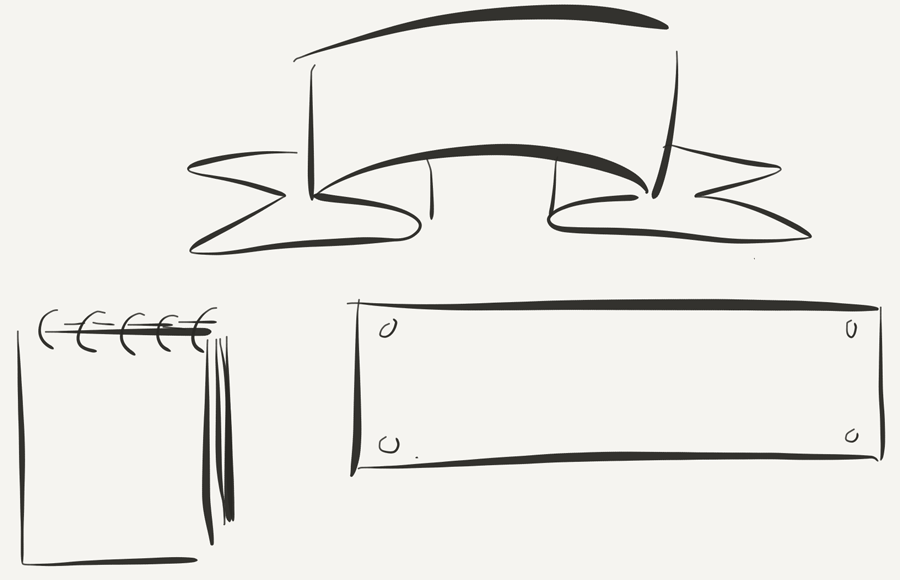 Conteneurs et étiquettes
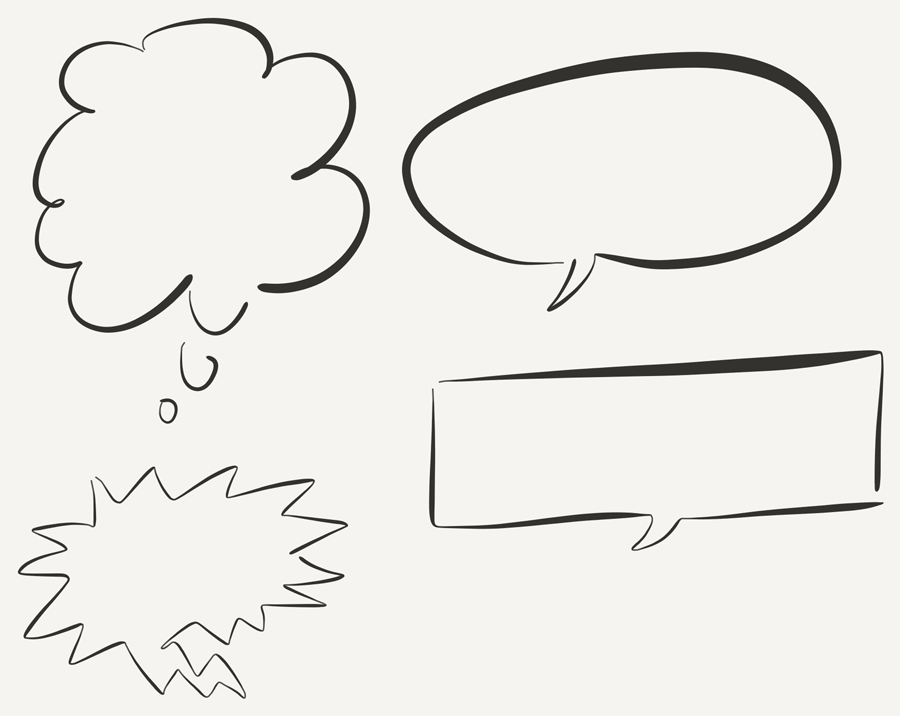 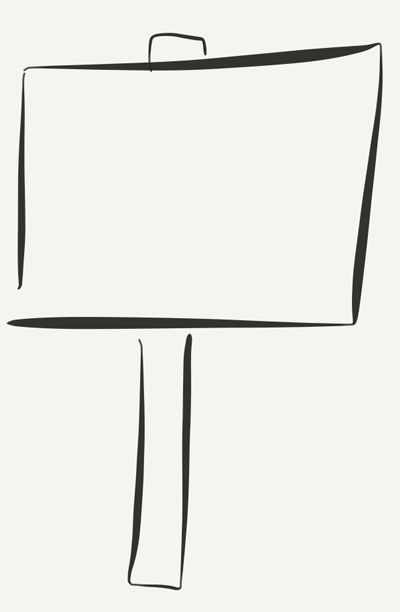 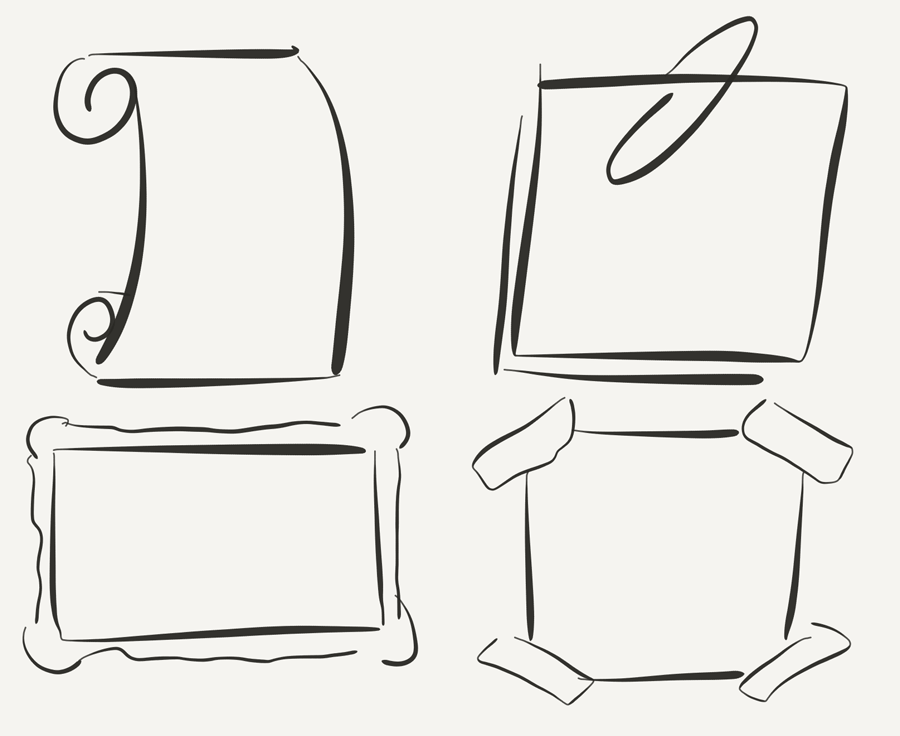 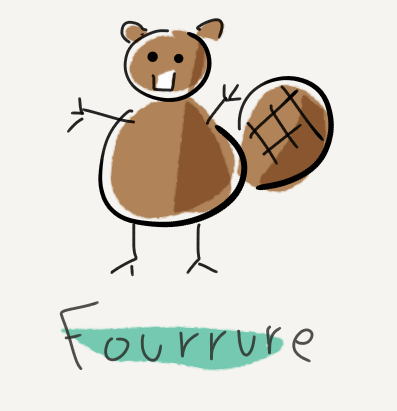 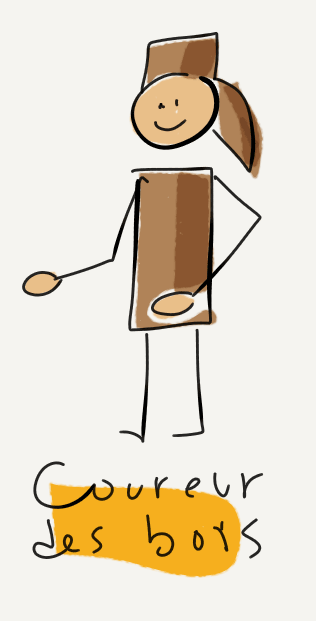 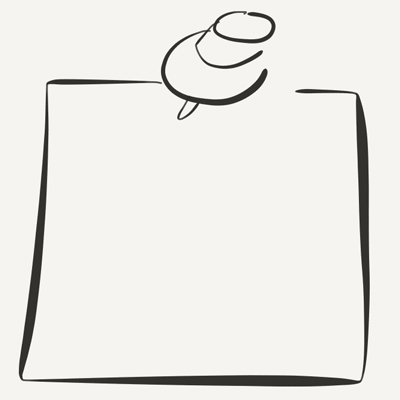 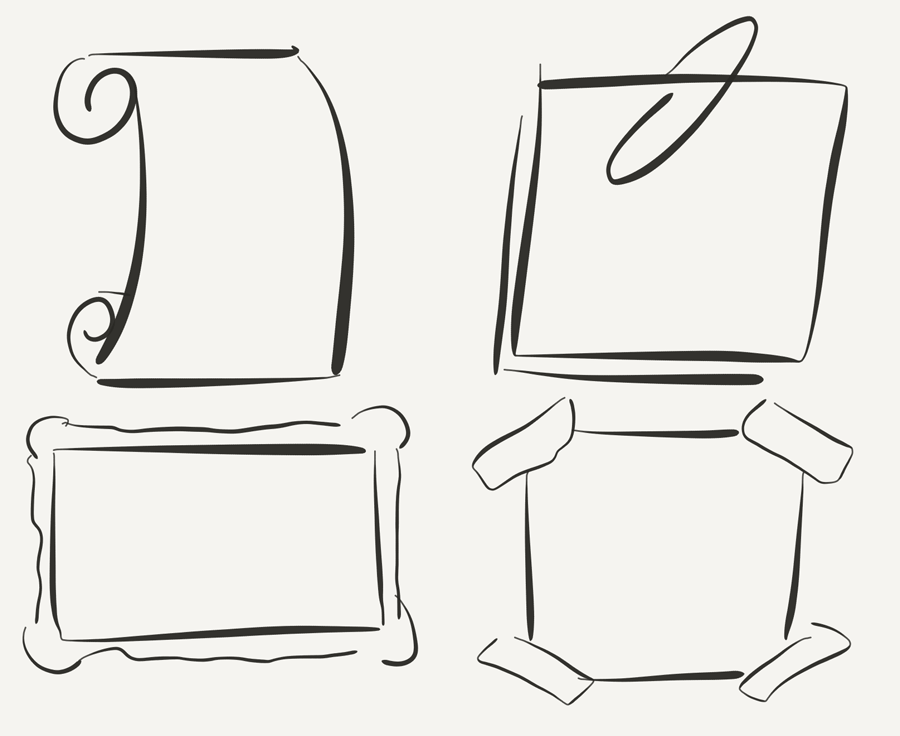 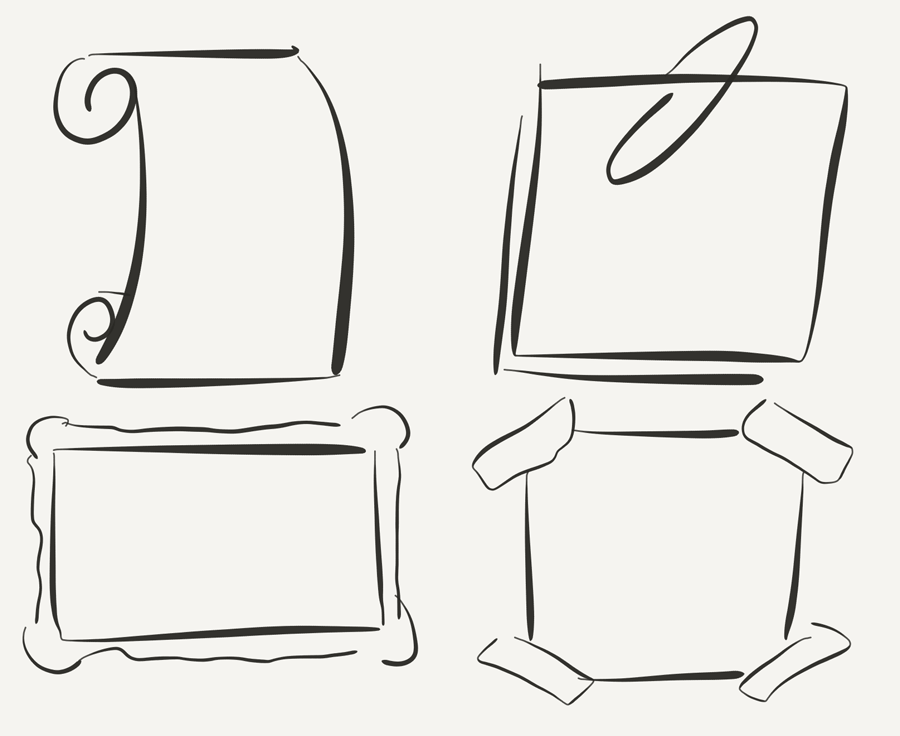 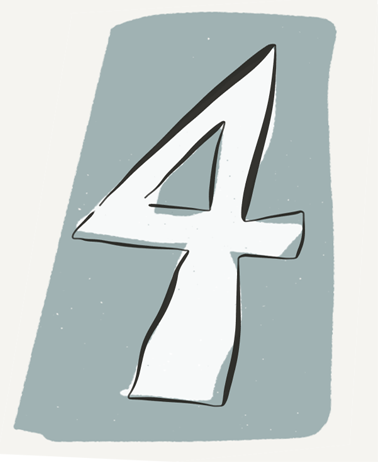 Flèches
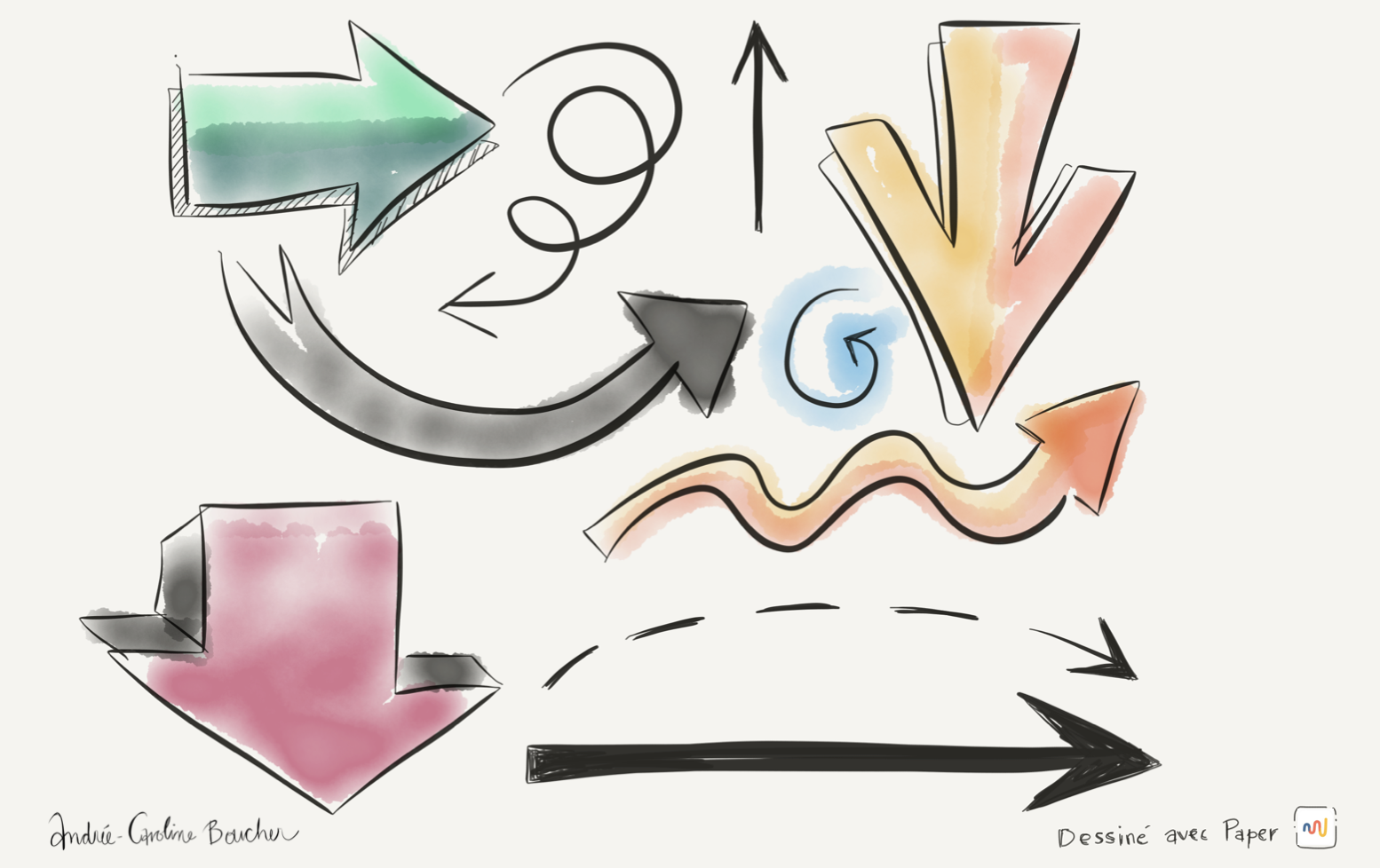 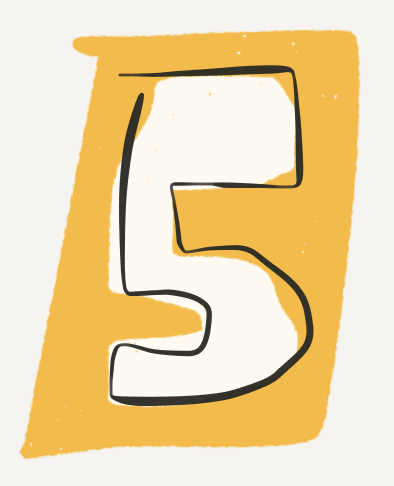 L’idée plus que l’objet
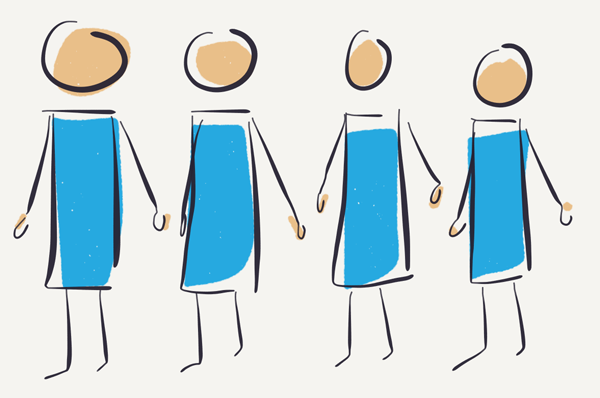 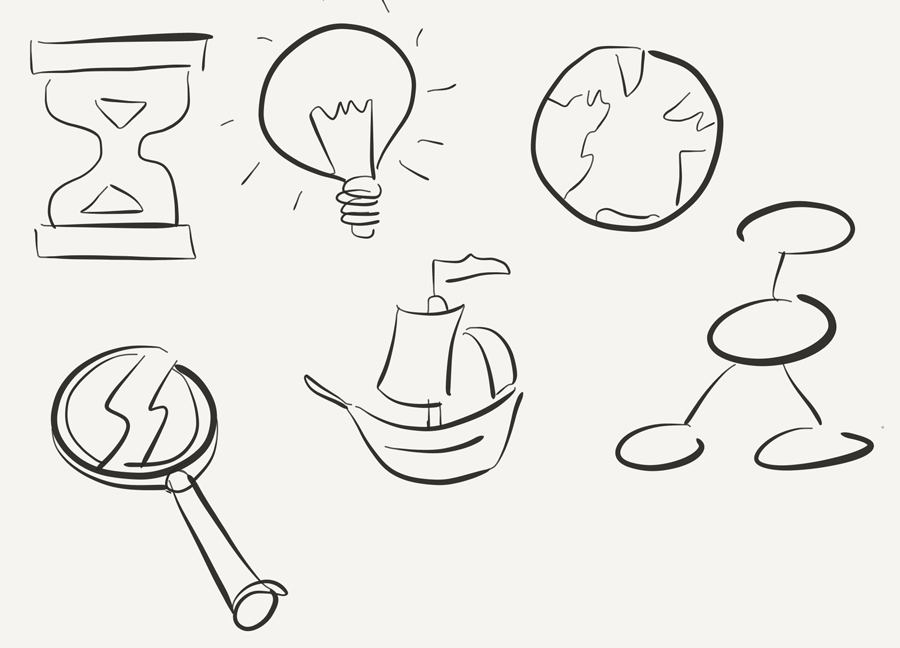 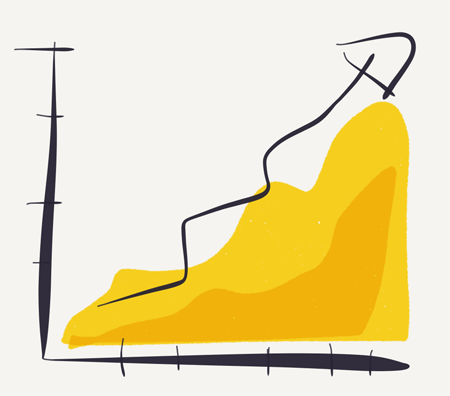 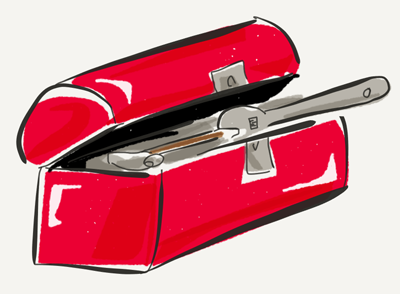 QuickDraw
AutoDraw
Google image
Type -> Dessin au trait
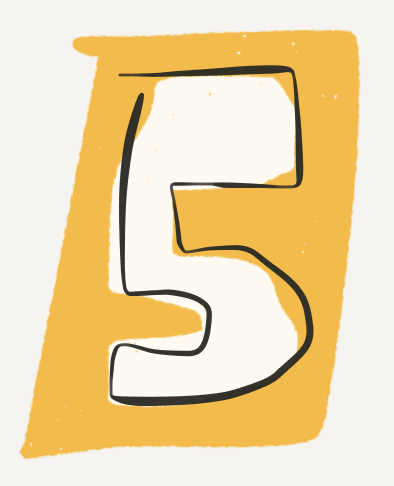 Outils à utiliser pour soutenir l’idée plus que l’objet
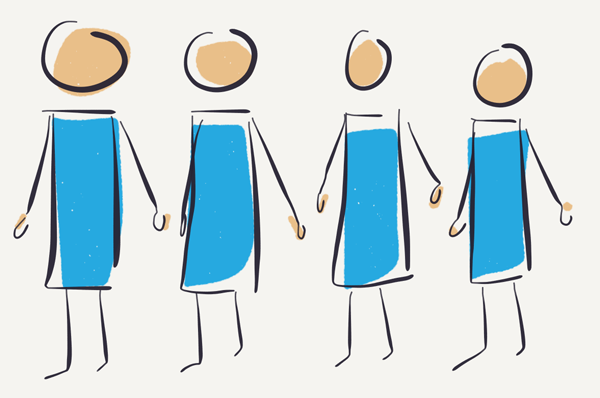 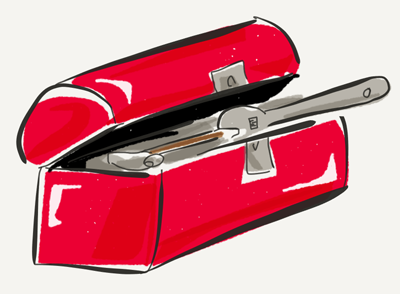 QuickDraw
AutoDraw
Google image
Type -> Dessin au trait
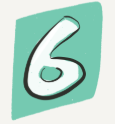 Couleurs
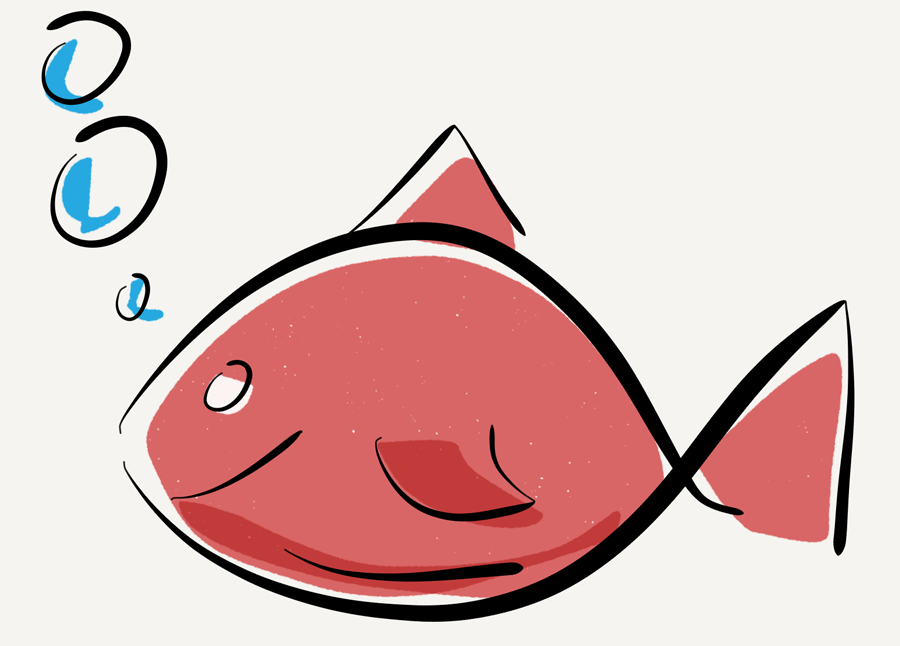 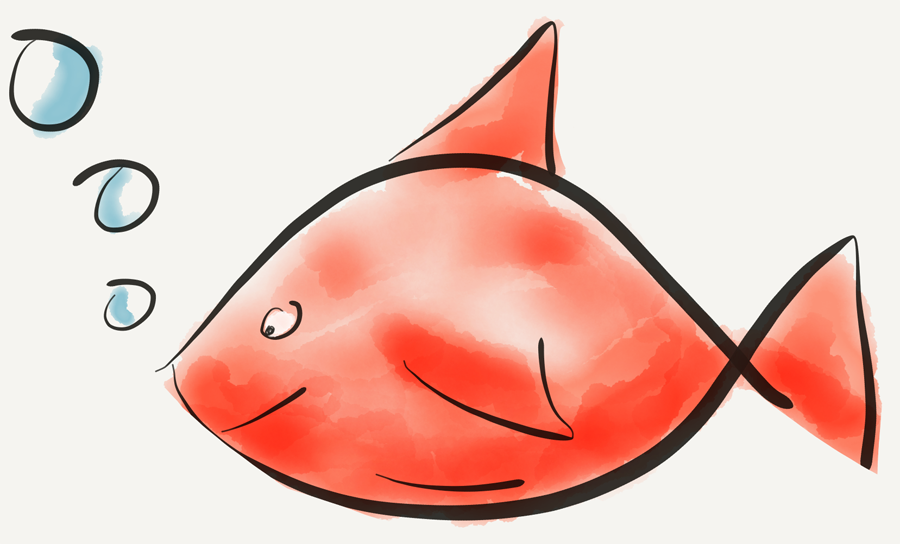 Aquarelle
Rouleau
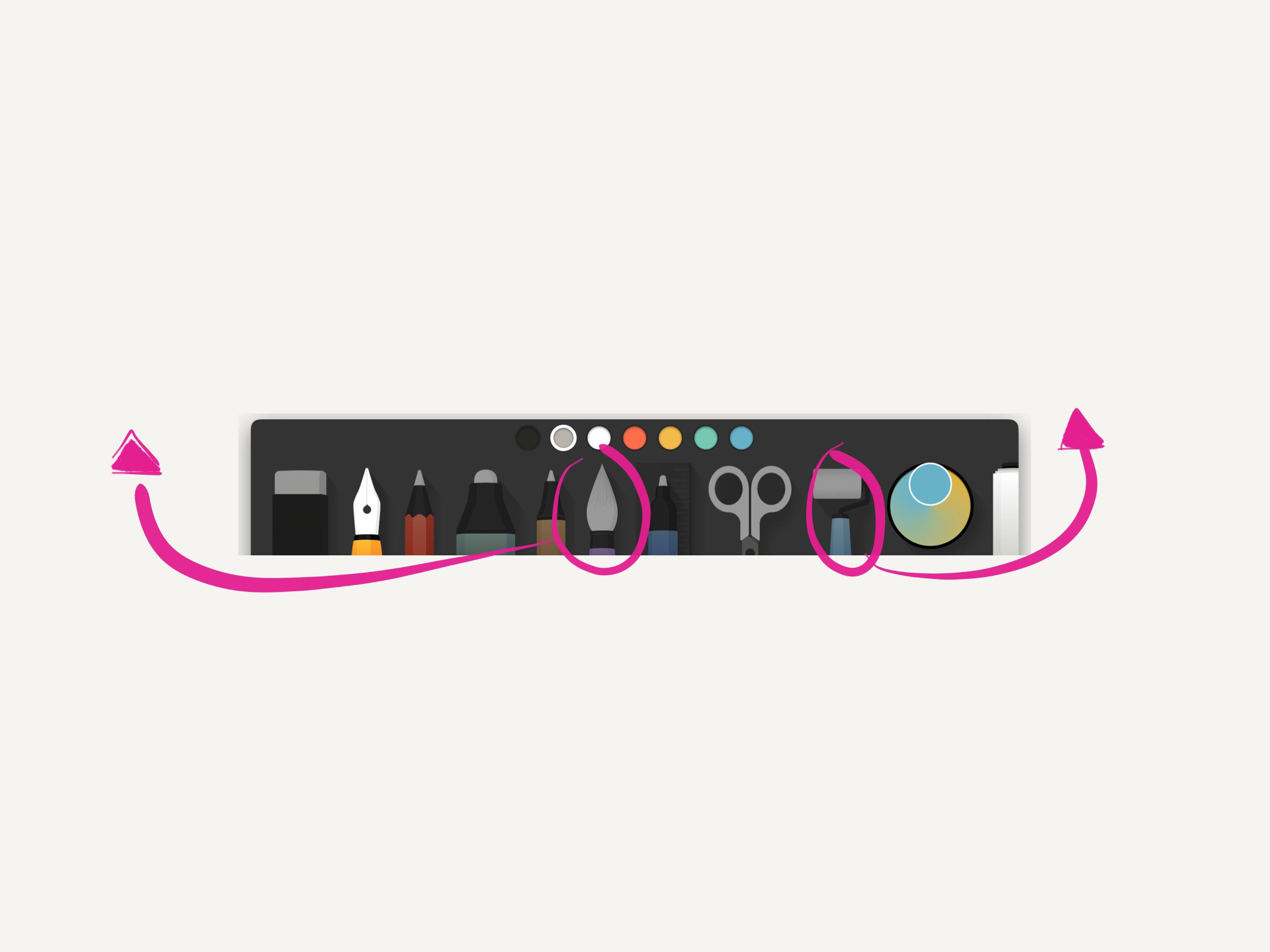 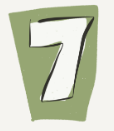 La police de caractère
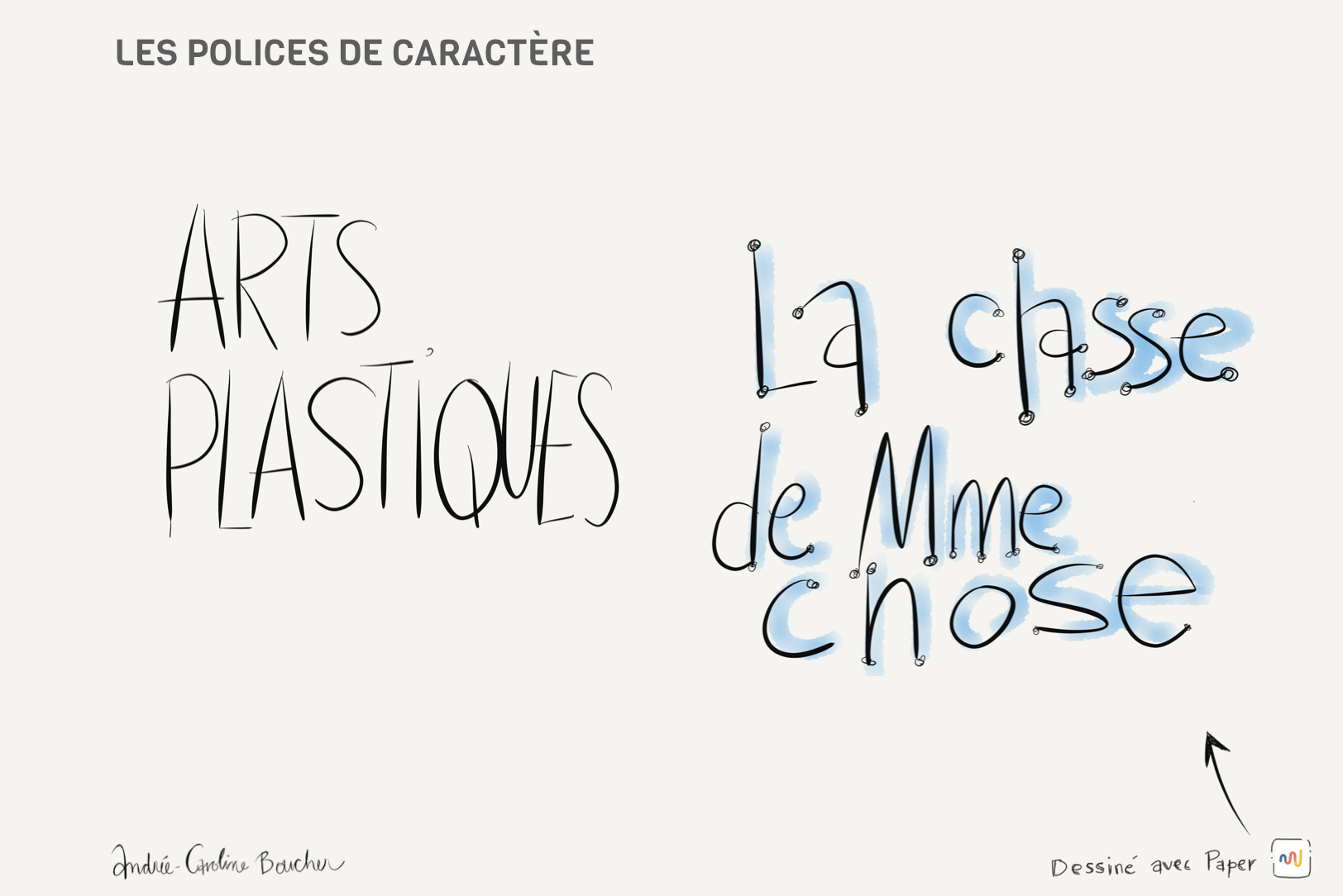 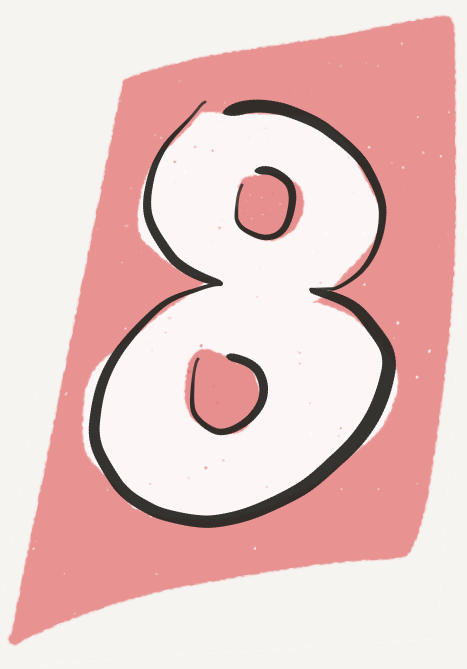 La structure
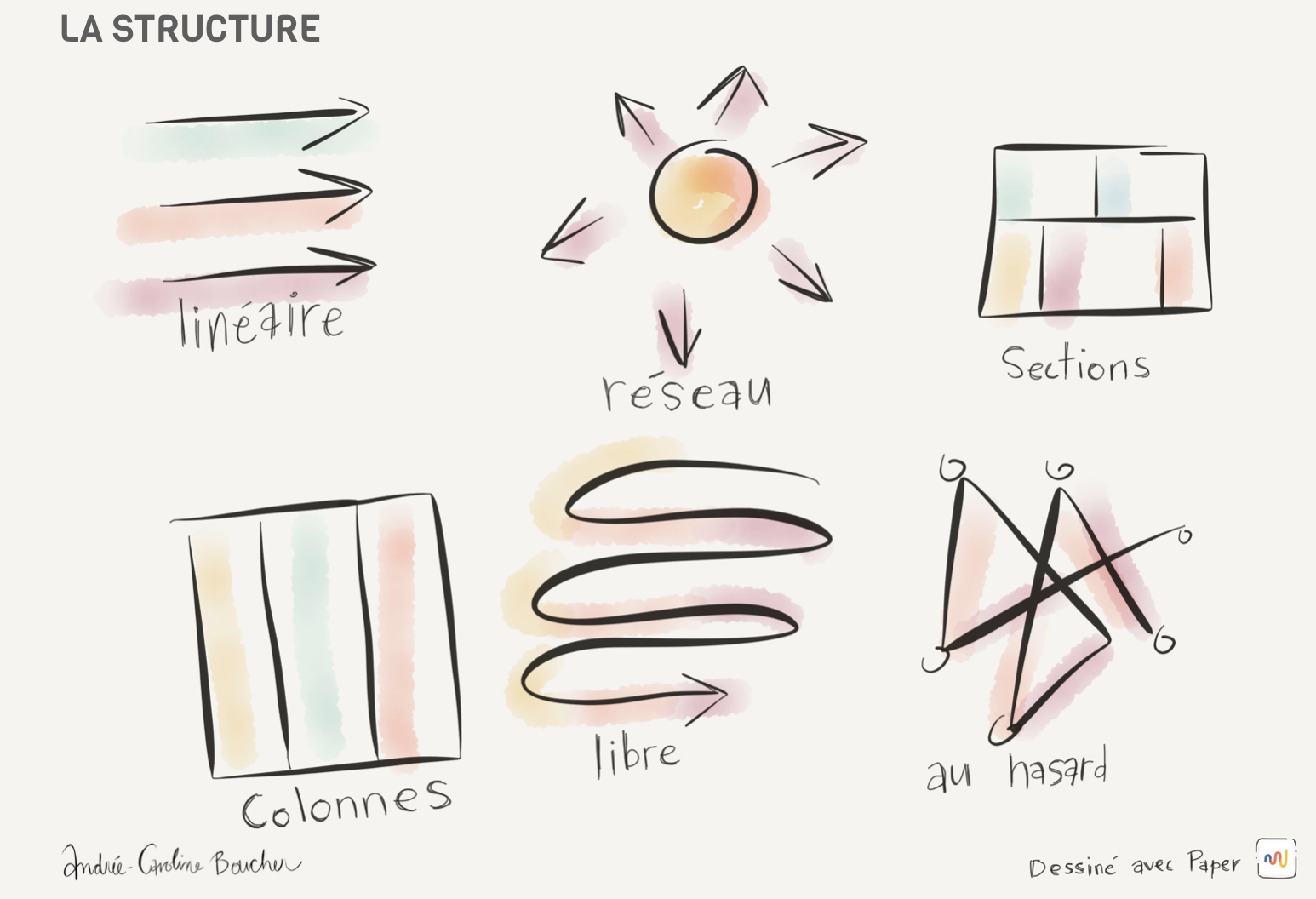 6. Exemples
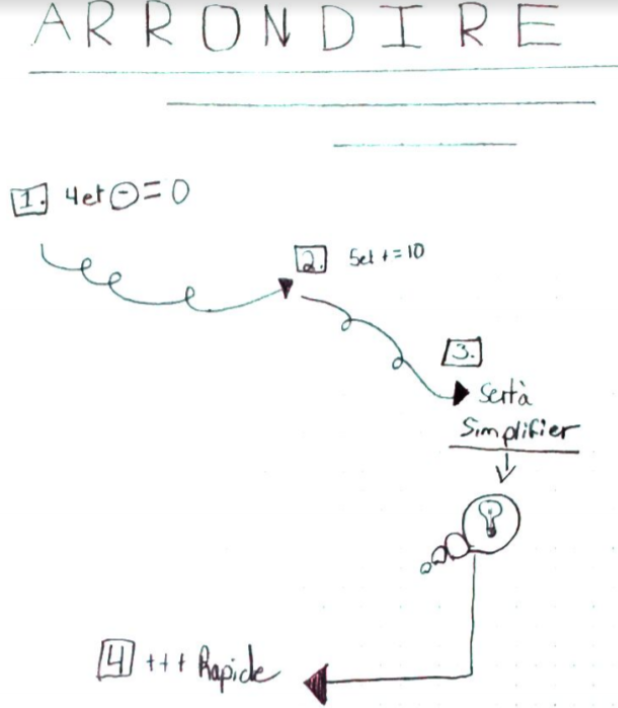 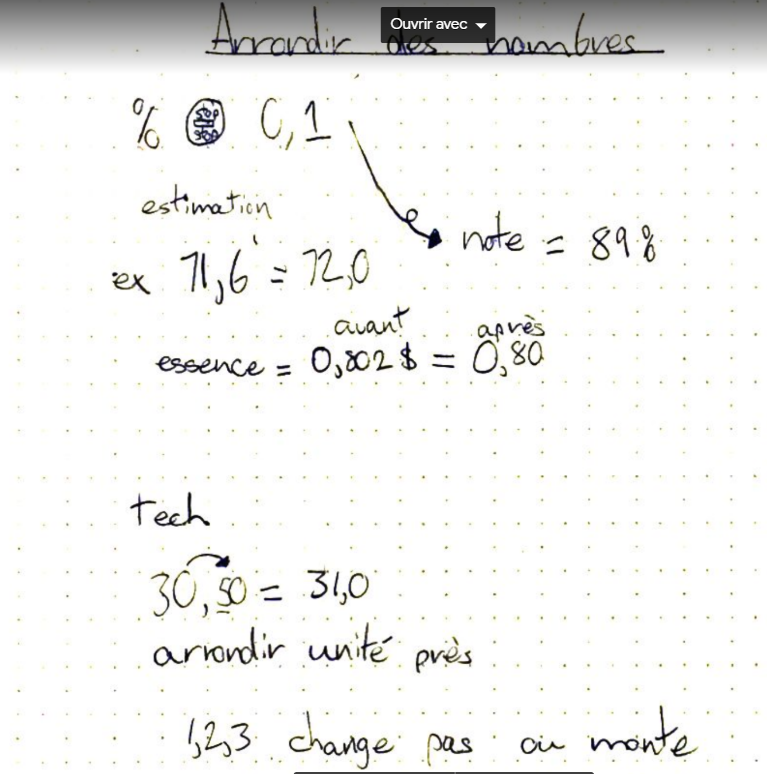 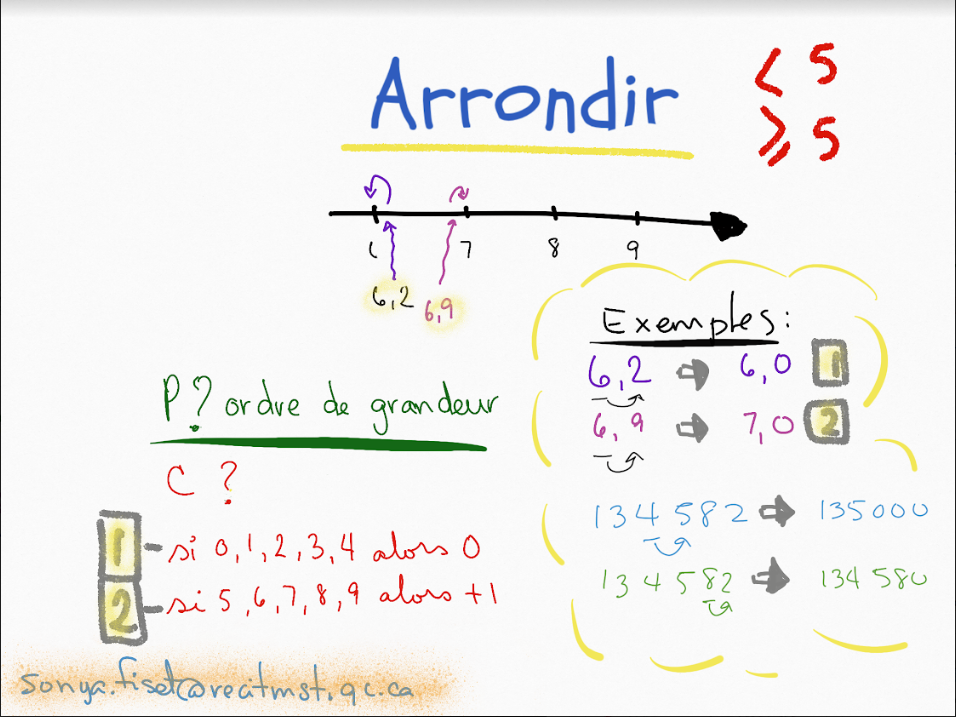 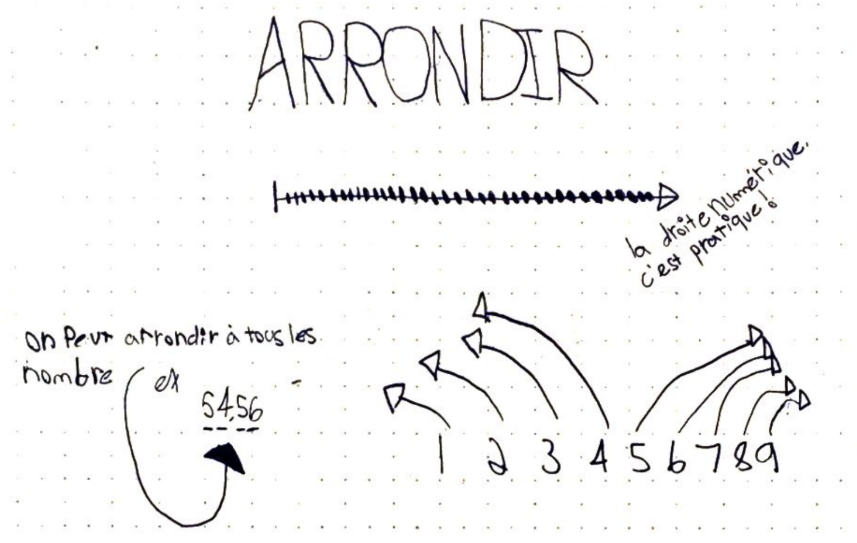 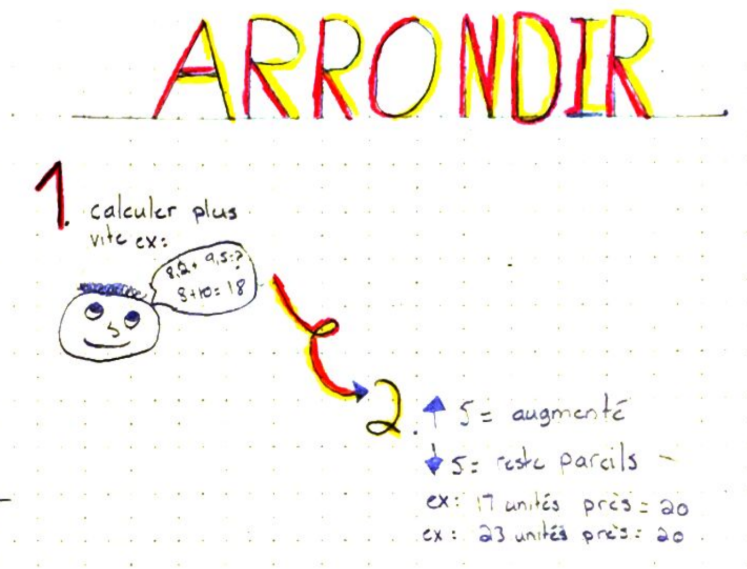 Travaux réalisés par les élèves de Mme Mélanie Paré à l’école Des Berges
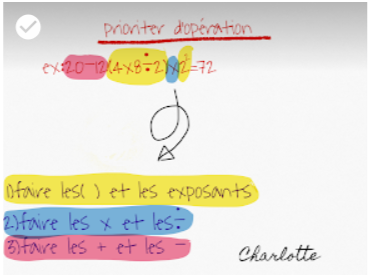 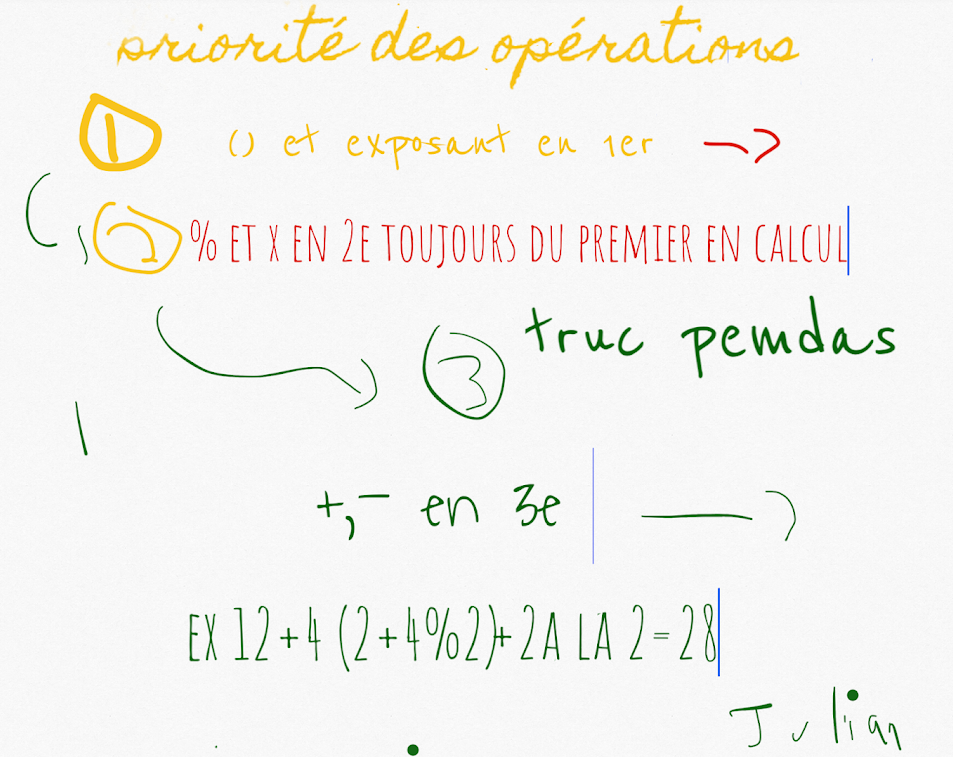 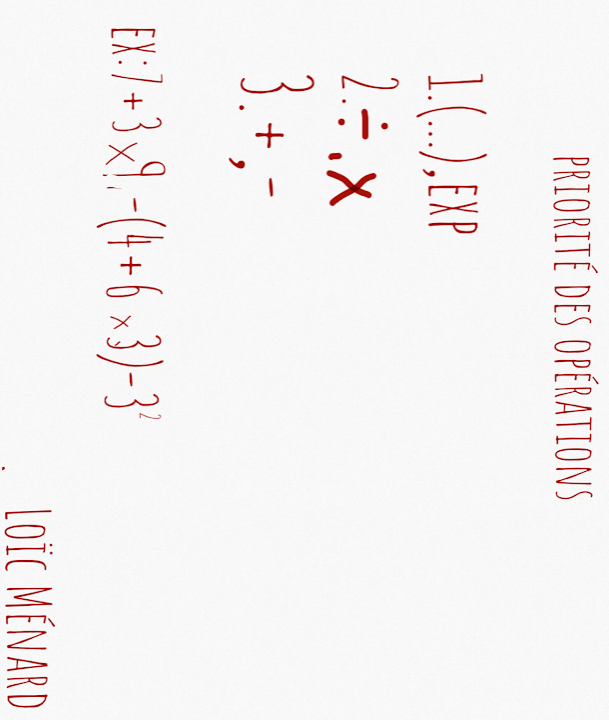 Travaux réalisés par les élèves de Mme Mélanie Paré à l’école Des Berges
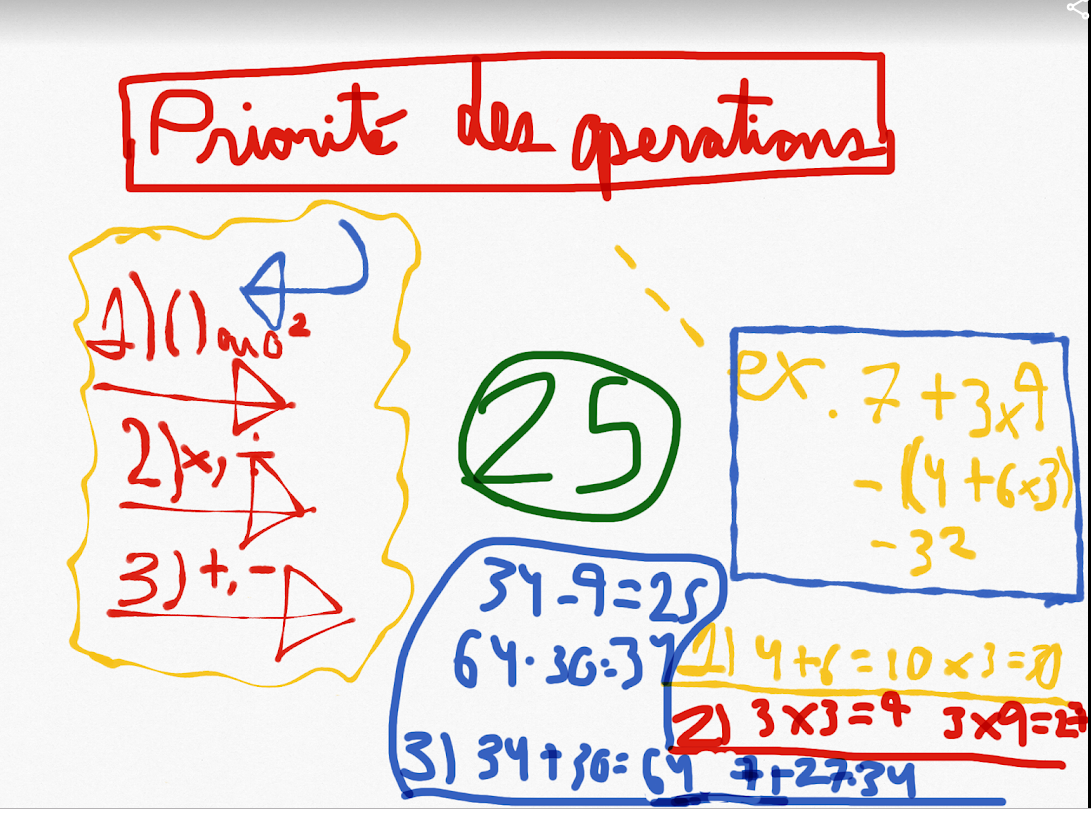 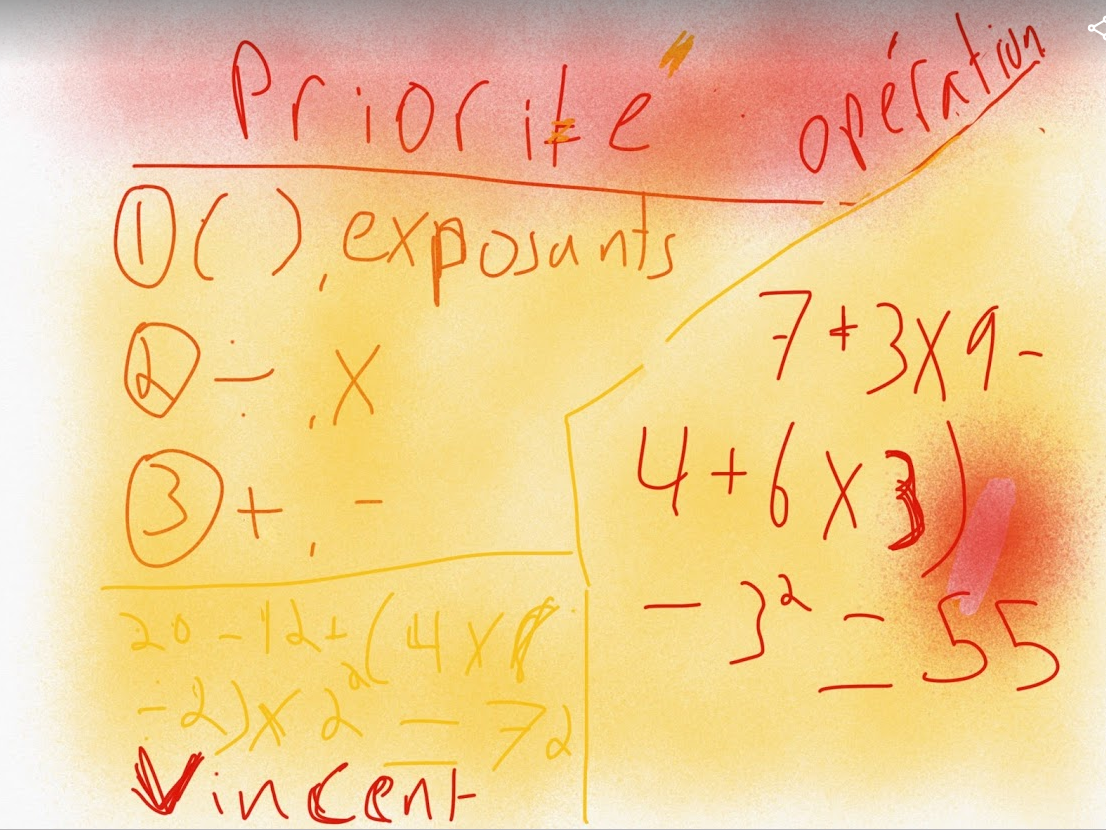 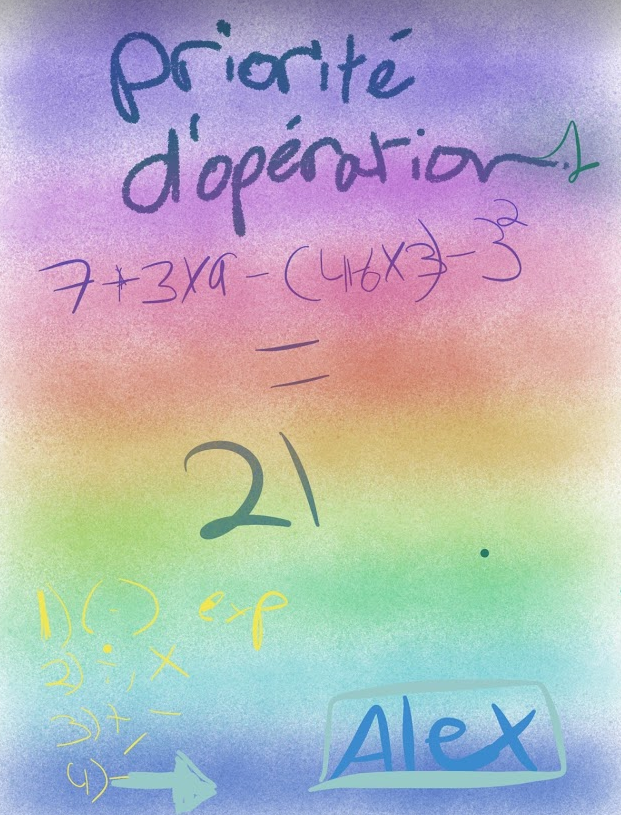 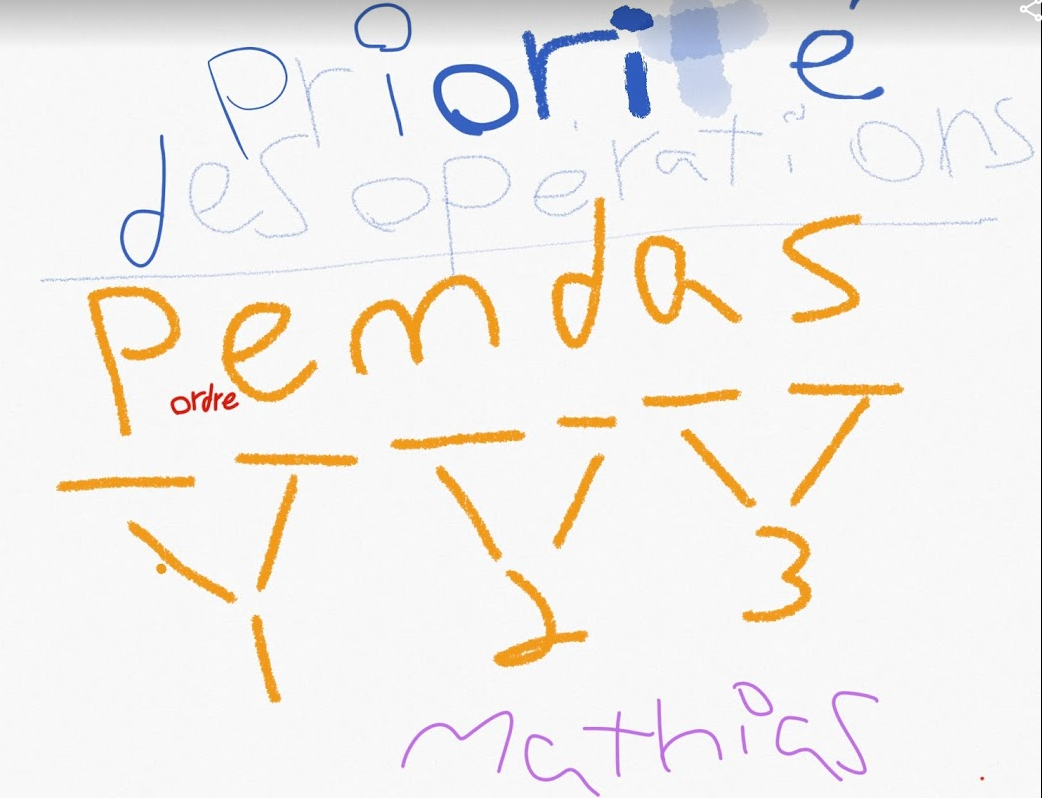 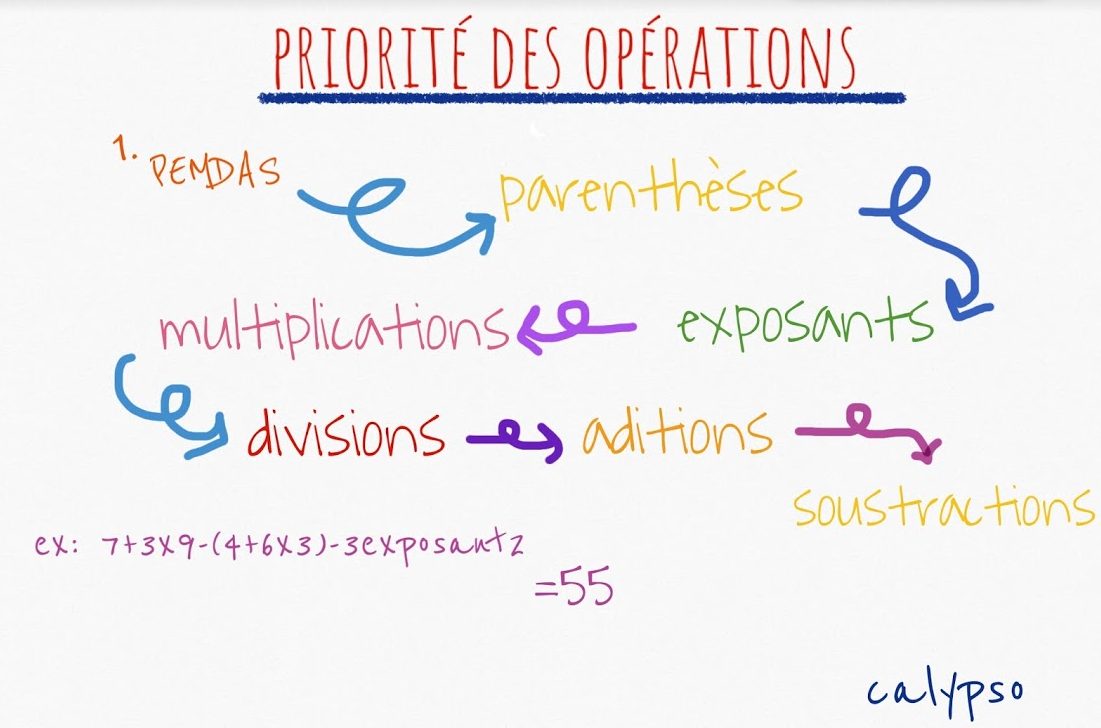 7. Formations et références
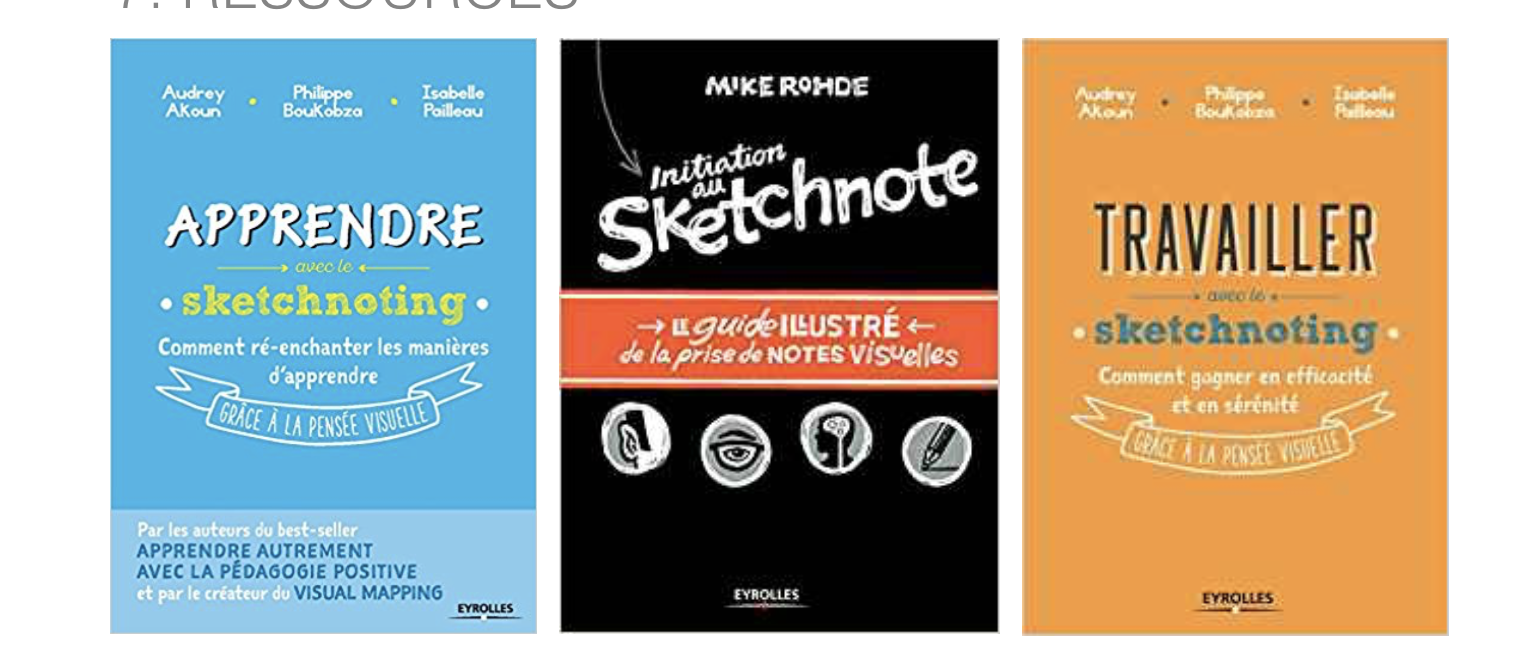 7. Autoformations
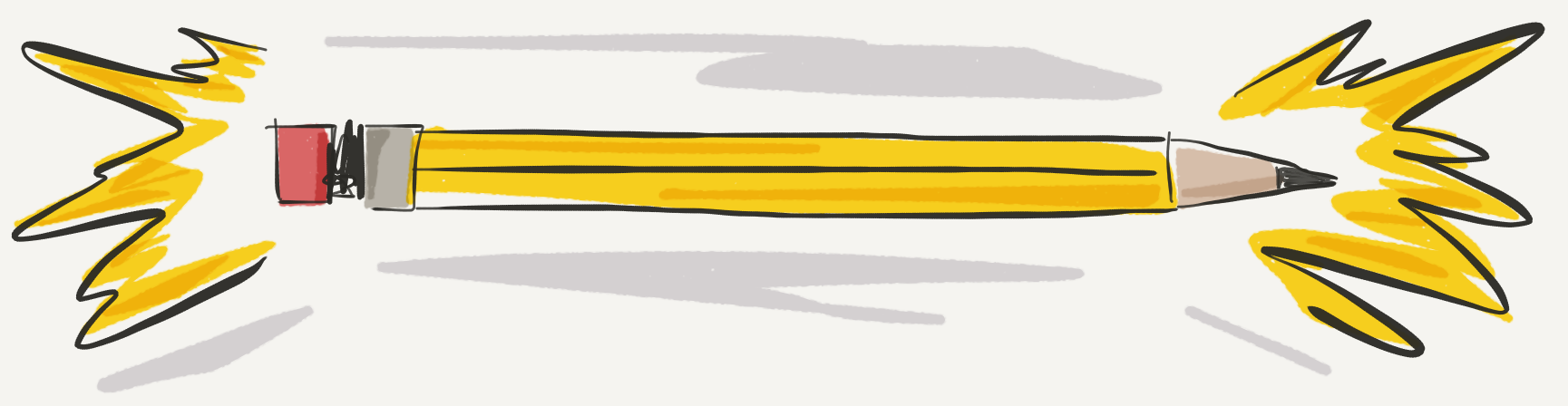 Croquis-note en MTS
Croquis-note en univers social
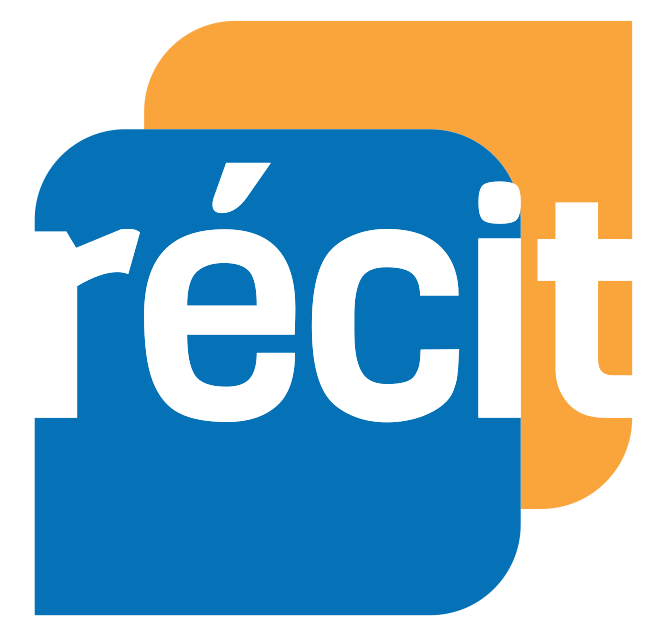 [Speaker Notes: Croquis-note en MTS https://campus.recit.qc.ca/course/view.php?id=179
Croquis-note en US https://campus.recit.qc.ca/course/view.php?id=135]
8. Compétence numérique
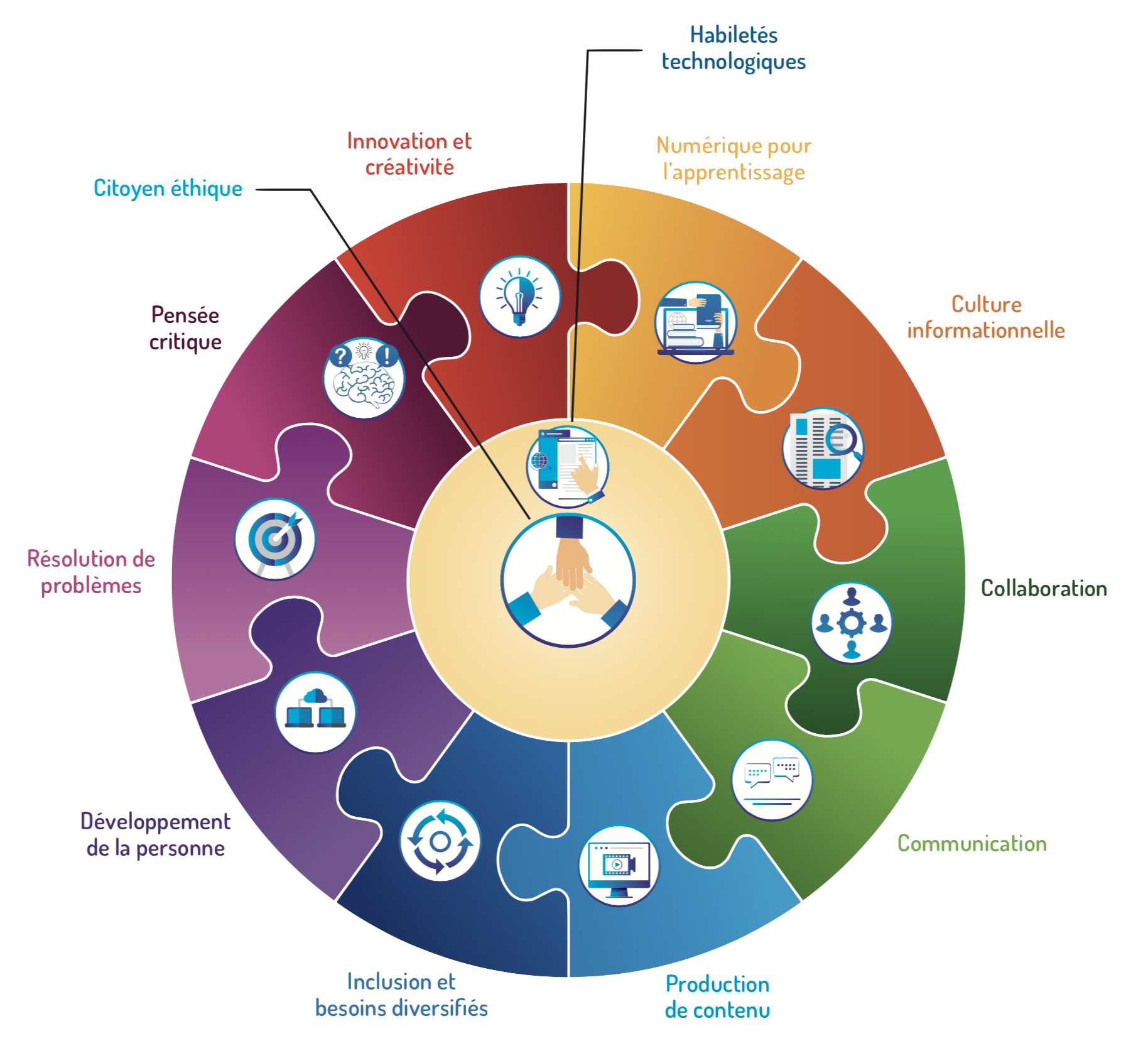 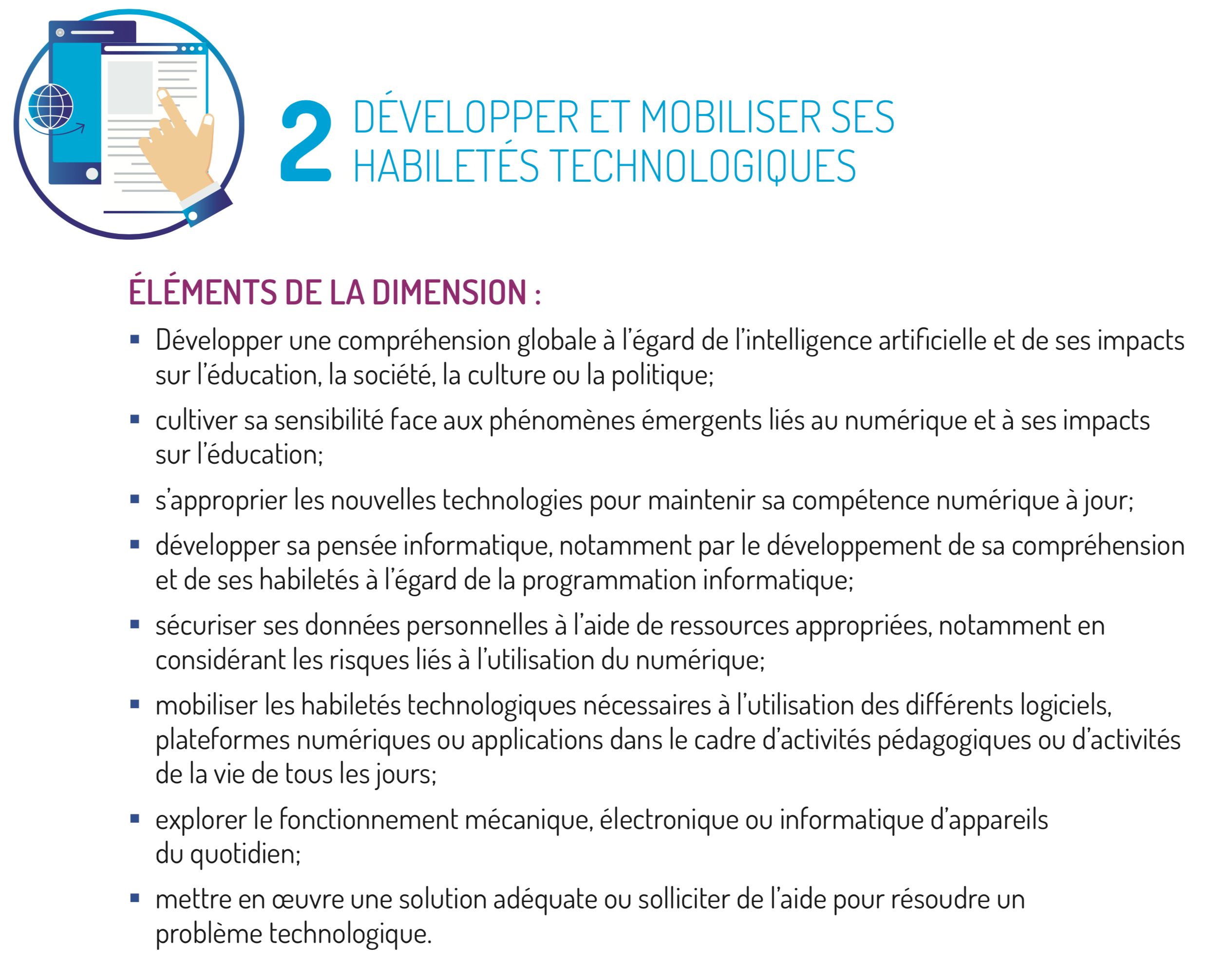 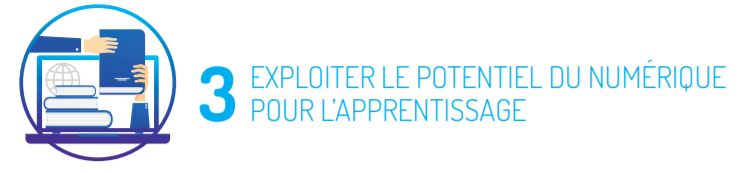 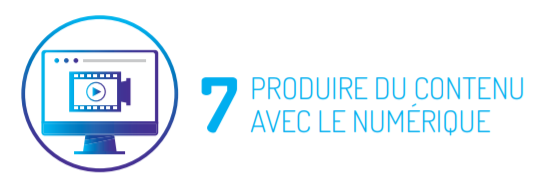 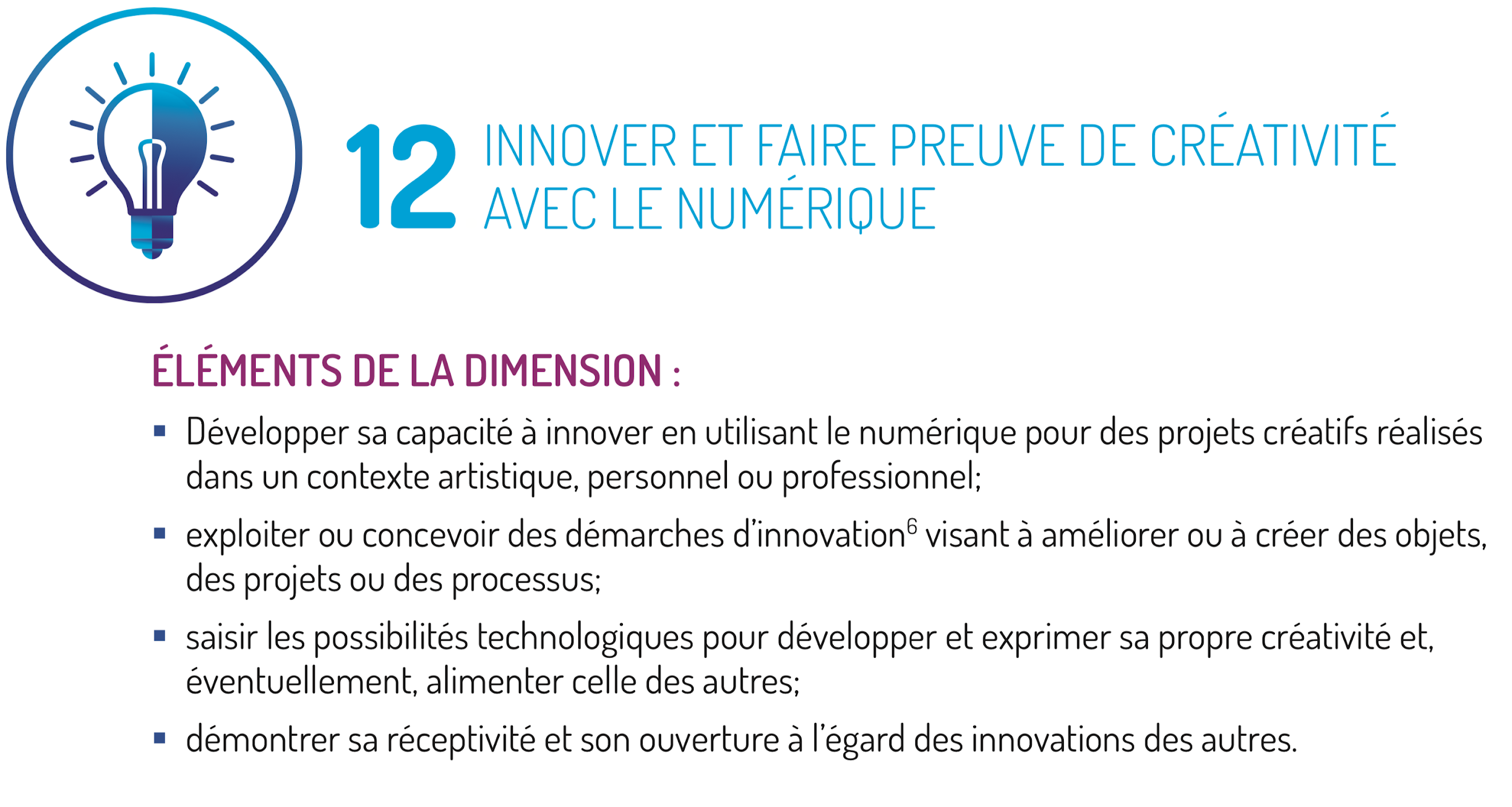 [Speaker Notes: http://www.education.gouv.qc.ca/dossiers-thematiques/plan-daction-numerique/cadre-de-reference-de-la-competence-numerique/]
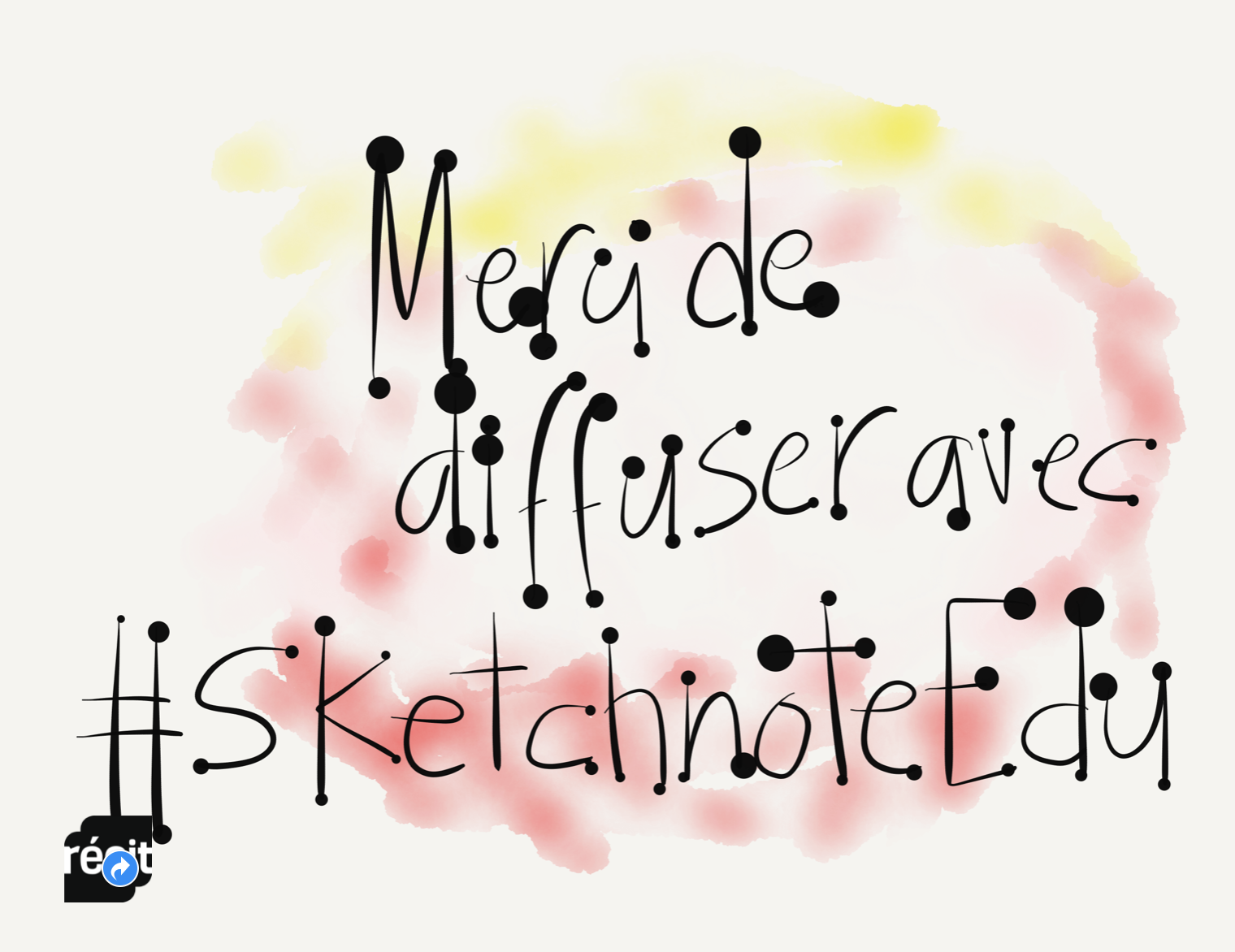 L’équipe du RÉCIT MST est disponible 
les mercredis matins 
de 9 h à 11 h 30.
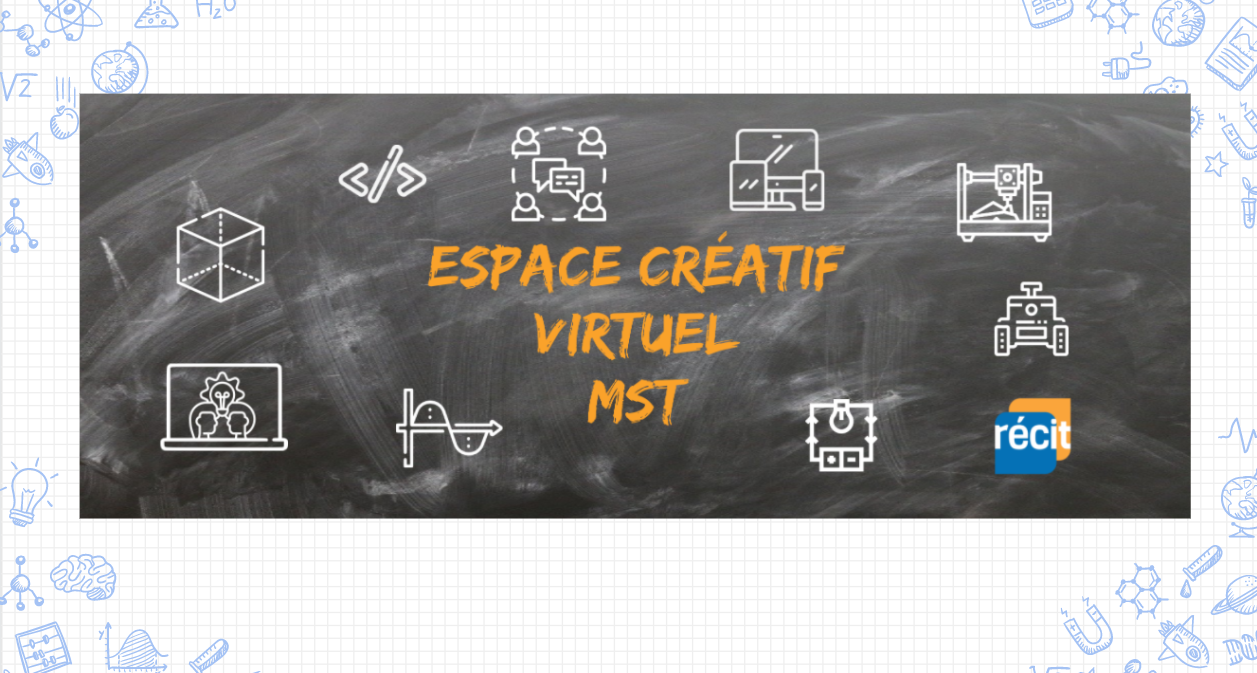 Place your screenshot here
Lien vers notre salle de vidéoconférence : http://recitmst.qc.ca/ecv-zoom
26
[Speaker Notes: Salle de vidéoconférence : http://recitmst.qc.ca/ecv-zoom]
Badge « Participation »
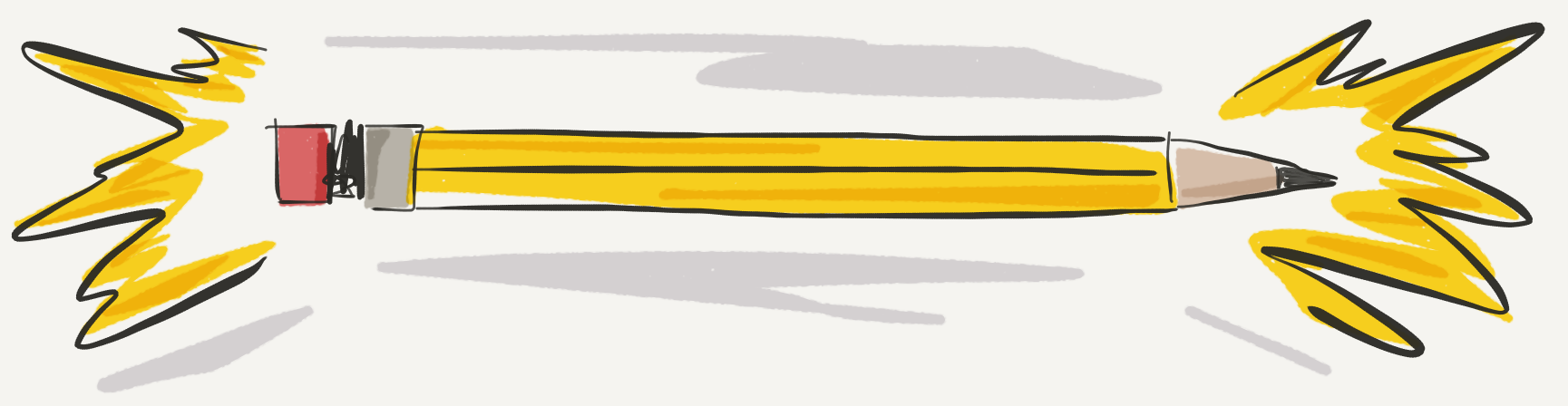 1- Créer un compte sur le Campus RÉCIT et valider son inscription

2- S’inscrire à ce cours

3- Pour l’attribution du badge « Participation », cliquer sur ce lien
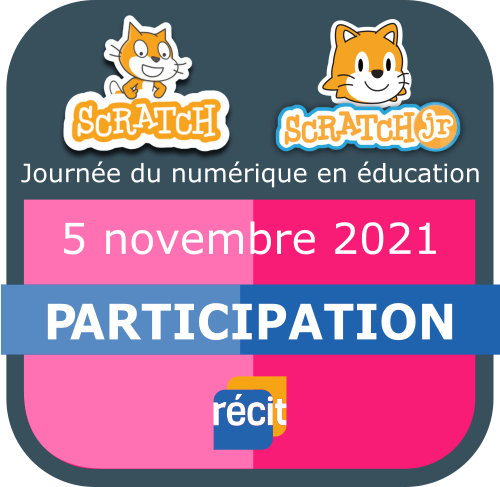 27
[Speaker Notes: Les participants doivent s’inscrire à ce cours pour avoir le badge : https://campus.recit.qc.ca/course/view.php?id=179

Lien pour obtenir le badge : https://campus.recit.qc.ca/mod/page/view.php?id=12051  


Lien pour obtenir le badge : https://campus.recit.qc.ca/mod/page/view.php?id=11976 ou]
Lien de la présentation :
https://bit.ly/mst8nov21
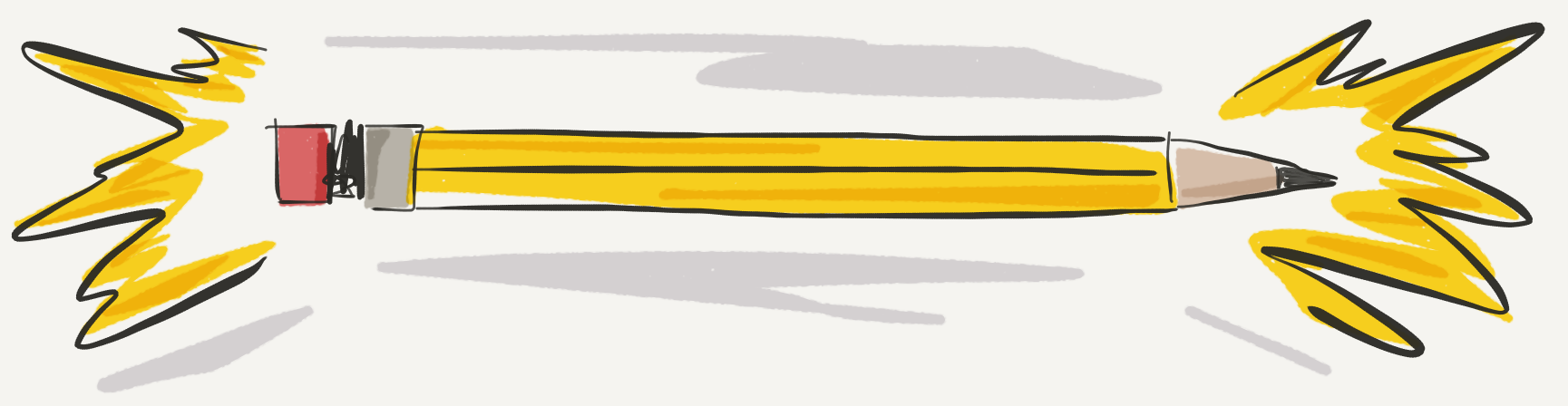 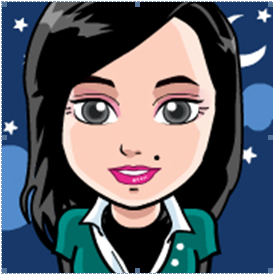 Des questions?
Vous pouvez nous rejoindre 
equipe@recitmst.qc.ca
Ces formations du RÉCIT MST sont mises à disposition, sauf exception, selon les termes de la Licence Creative Commons Attribution - Pas d’Utilisation Commerciale - Partage dans les Mêmes Conditions 4.0 International. 2021
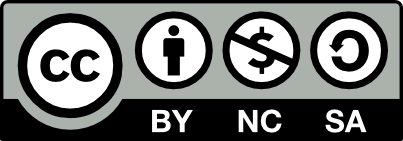